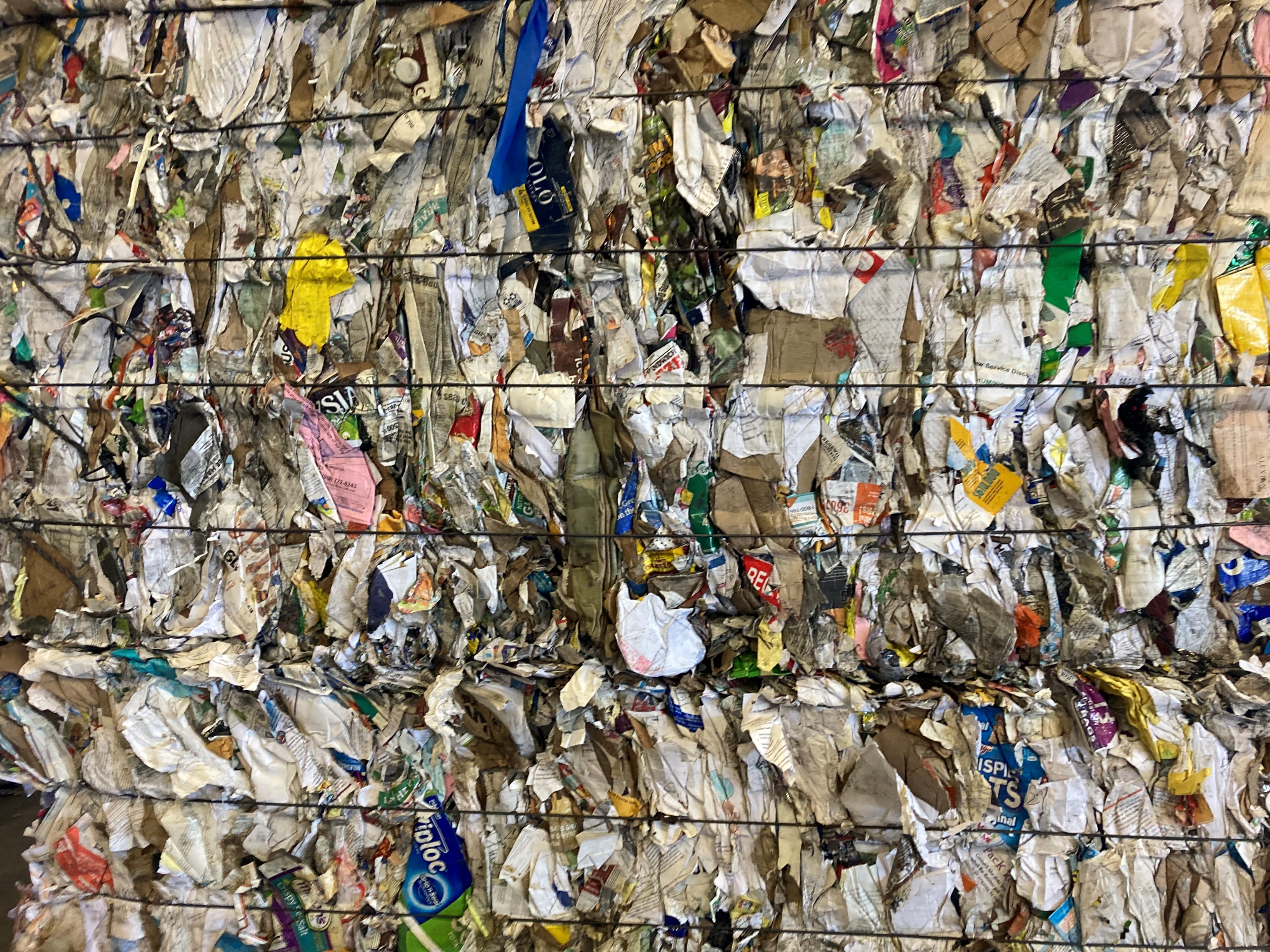 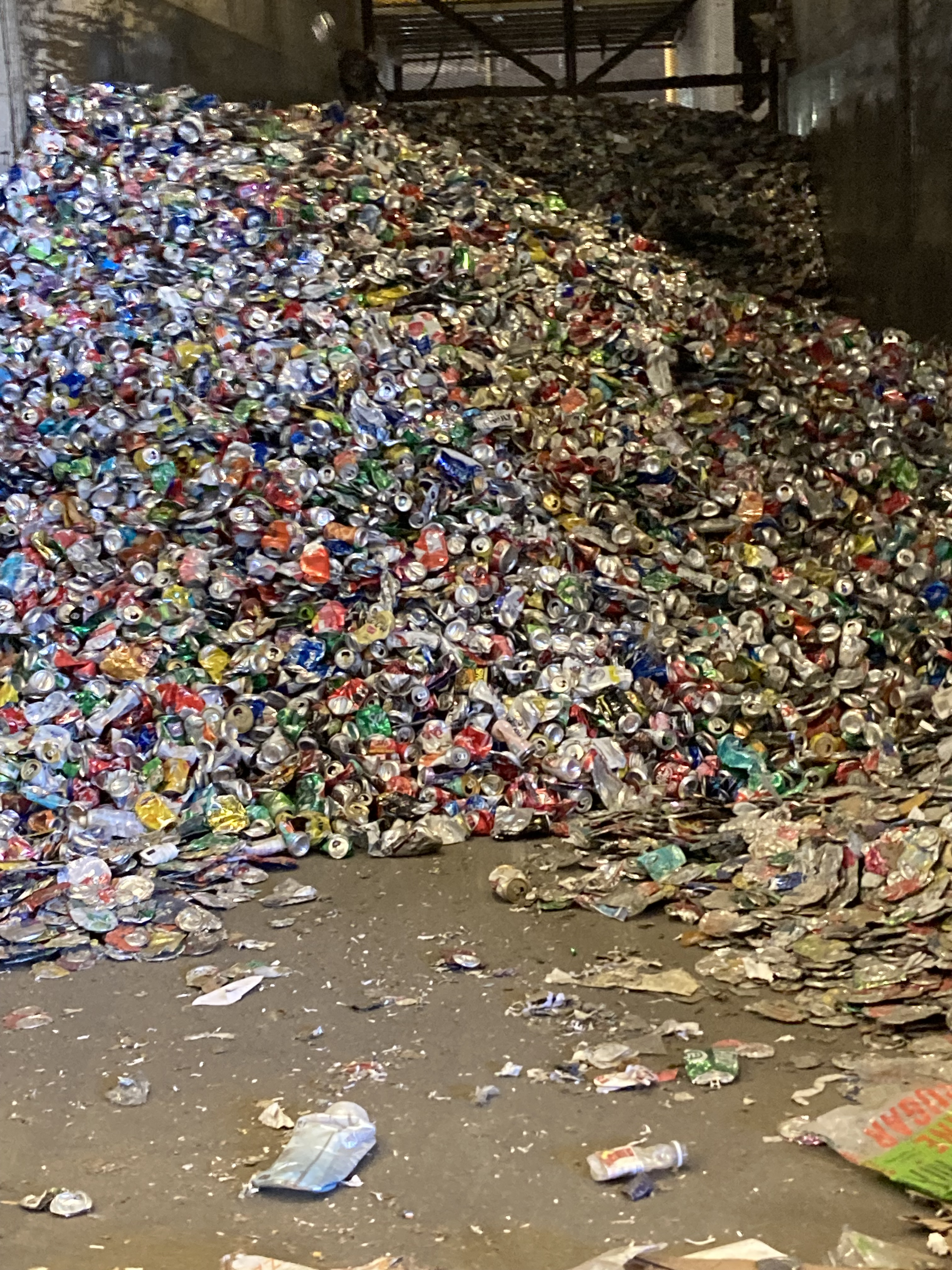 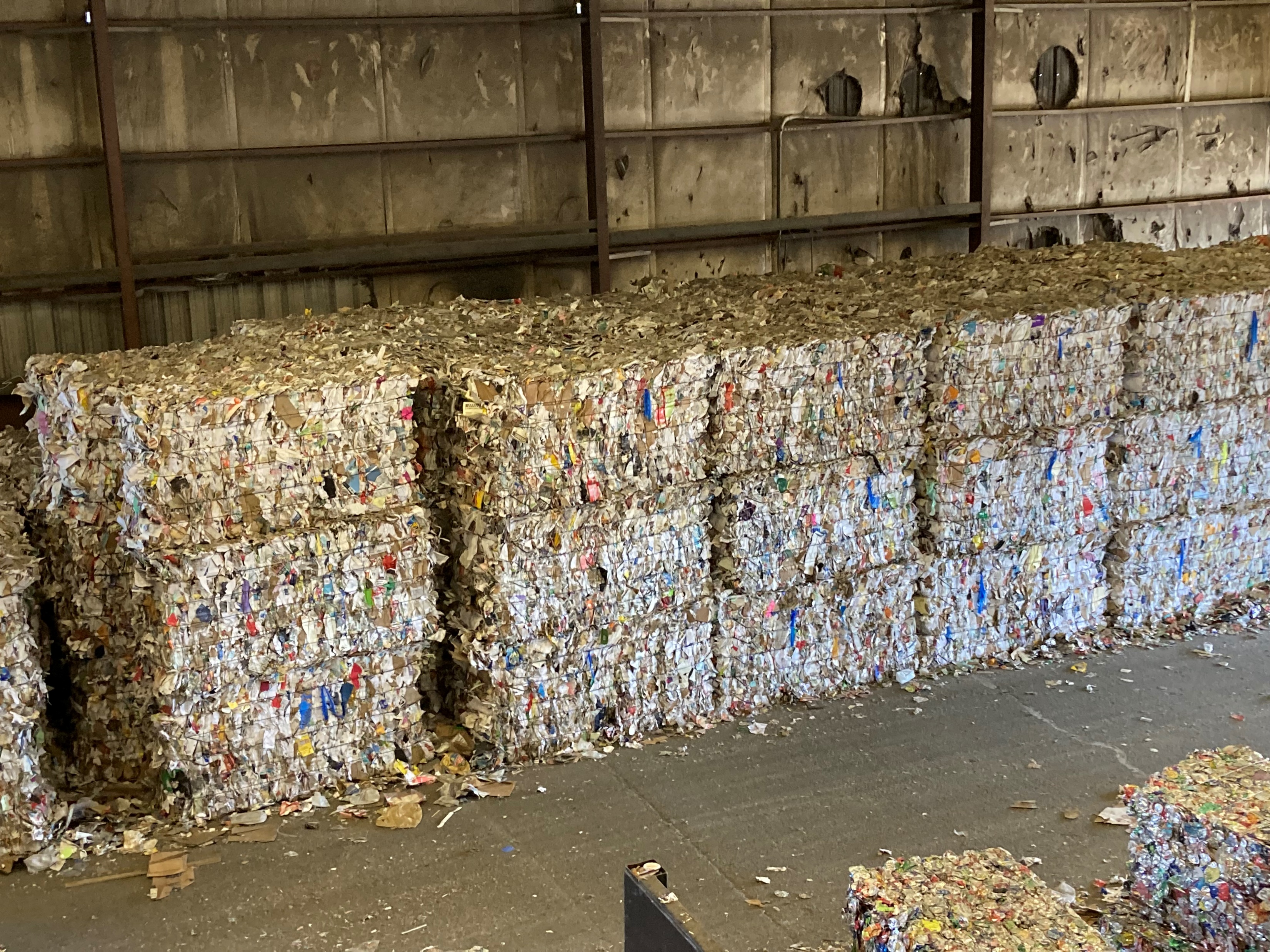 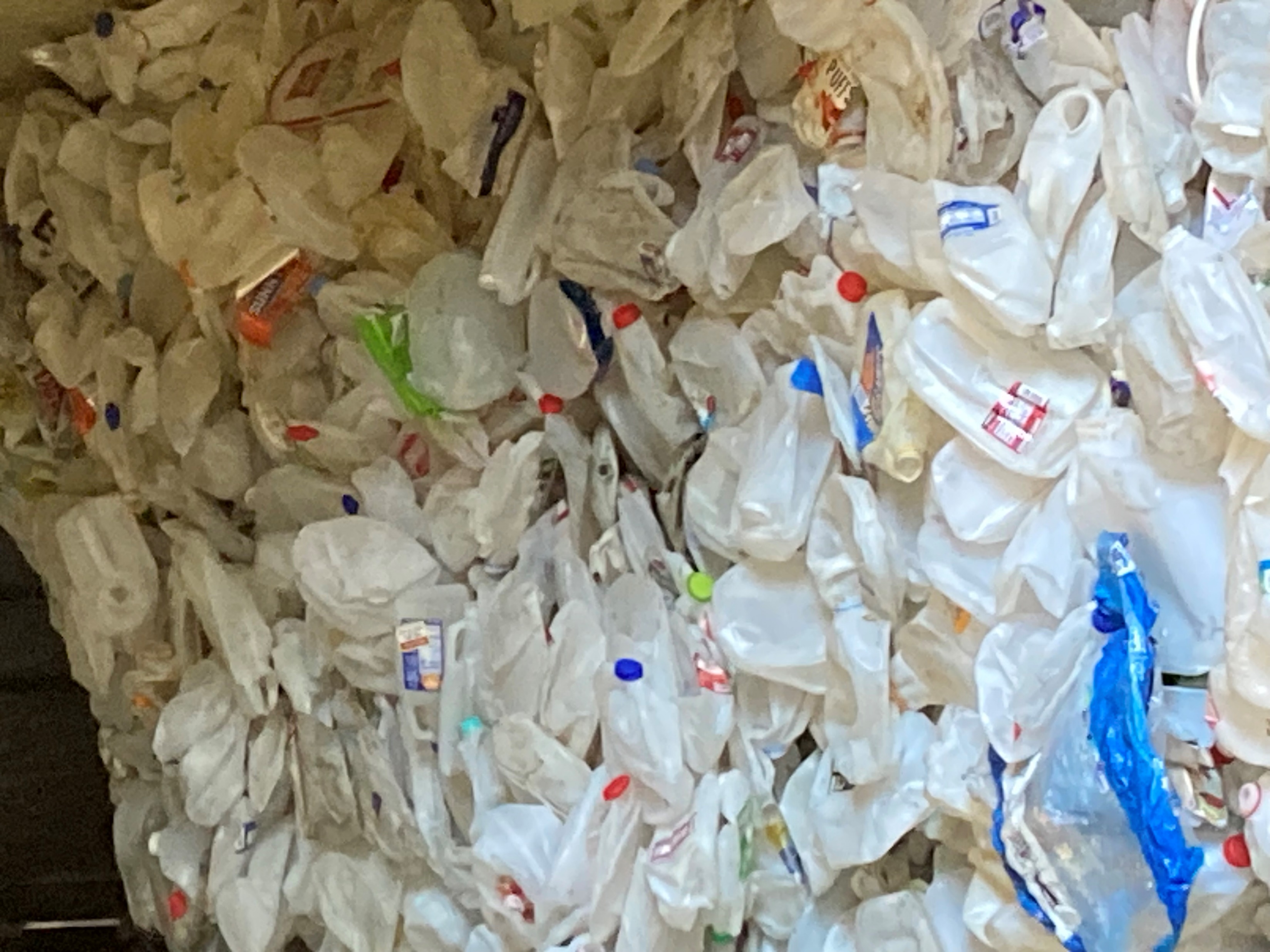 Recycling Development Center Advisory Board Meeting
October 11, 2023 | 9am – 11pm (Pacific time)
1
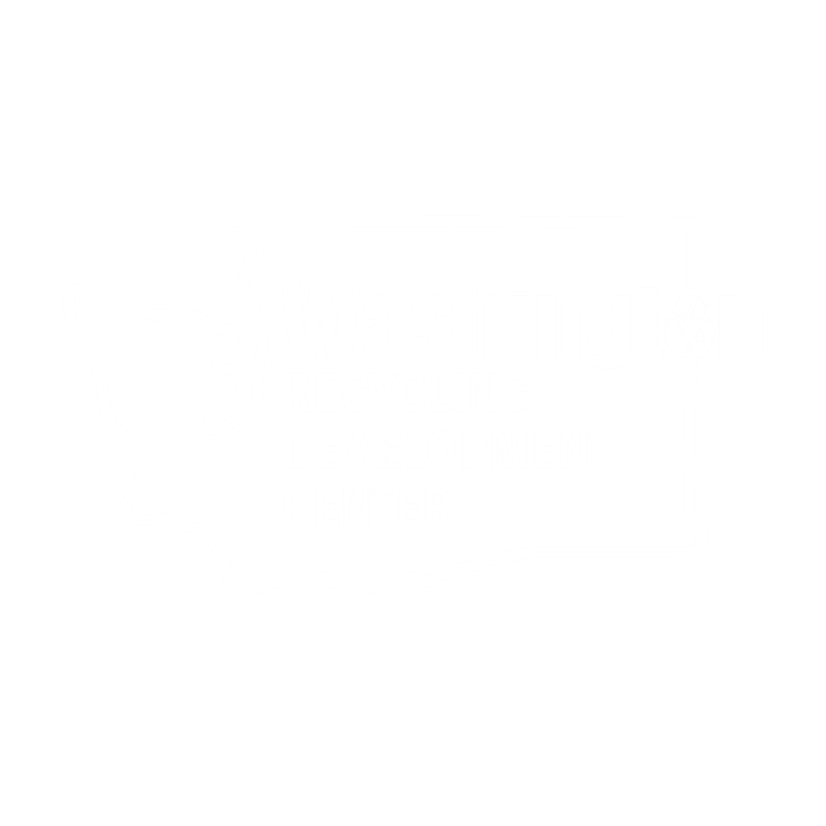 AGENDA
9:00 am	Welcome
9:10 am	Board roundtable
9:15 am	Commerce and Ecology updates
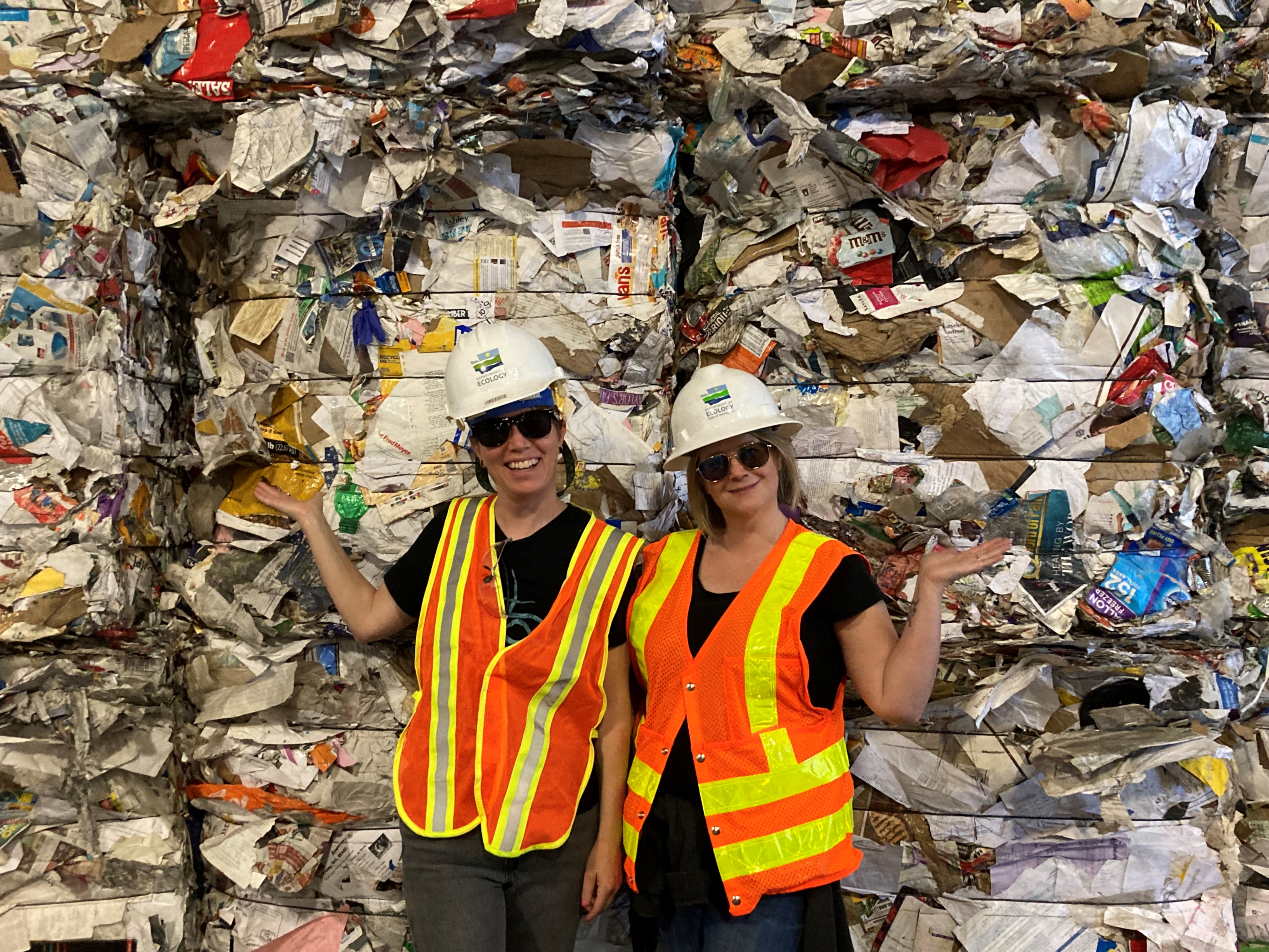 9:25 am	Tina Schaefer – NextCycle WA update
9:30 am 	Chery Sullivan – Organics Presentation
9:50 am 	Bio break
10:00 am 	Kara Steward - Past, present, future
10:15 am 	Mya Keyzers - Priority decision metrics
10:25 am 	Strategic planning
11:00 am 	Wrap-up
2
Participating in this meeting:
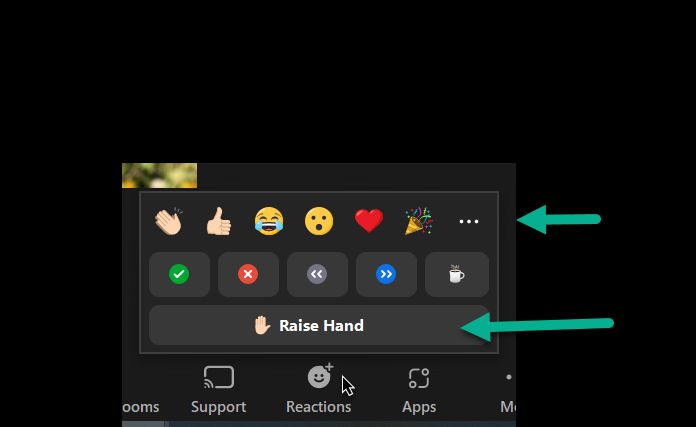 Roles
Host-Caleb
Facilitator-Mya
Note taker/chat monitor-Tina

Rules
Cameras On
Board members and presenters may unmute themselves.
Questions, please raise your hand or type them in the chat box. 
I will call on you or I can read your question from the chat.   
Use reactions to keep it interactive
3
Note: we are not recording this meeting, meeting notes will be posted on the Advisory Board website.
[Speaker Notes: Roles
Caleb is running the Zoom and slides
Mya is facilitating
Tina is taking notes and monitoring the chat

Rules
Please turn your cameras
Board members and presenters may unmute themselves.
For questions, please raise your hand or type them in the chat box. I will call on you or I can read your question from the chat.   
Participants may use reactions throughout.]
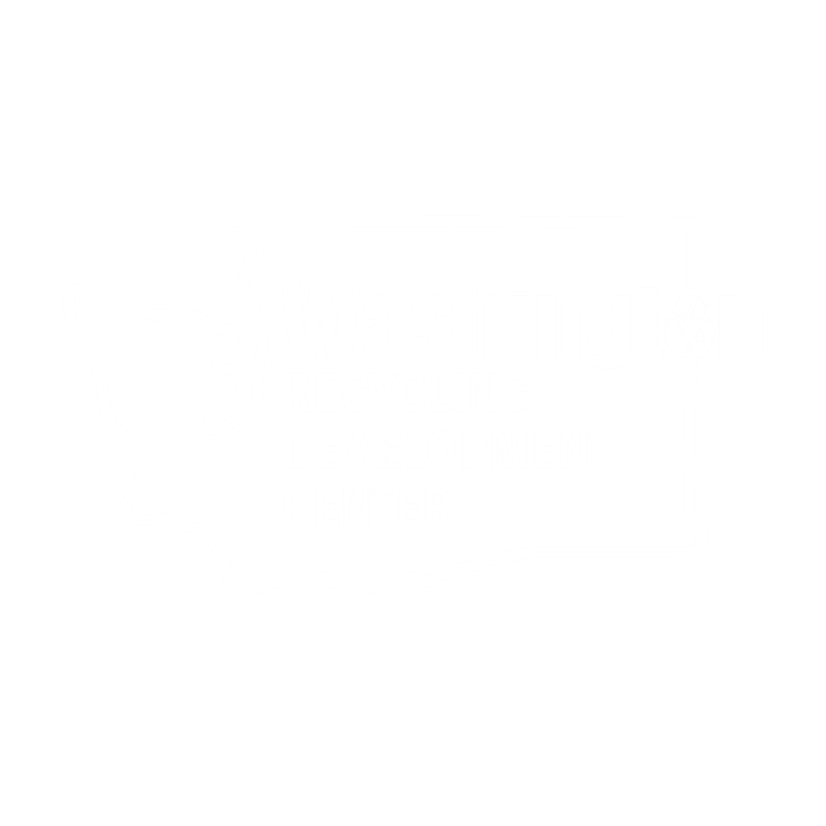 AGENDA
9:00 am	Welcome
9:10 am	Board roundtable
9:15 am	Commerce and Ecology updates
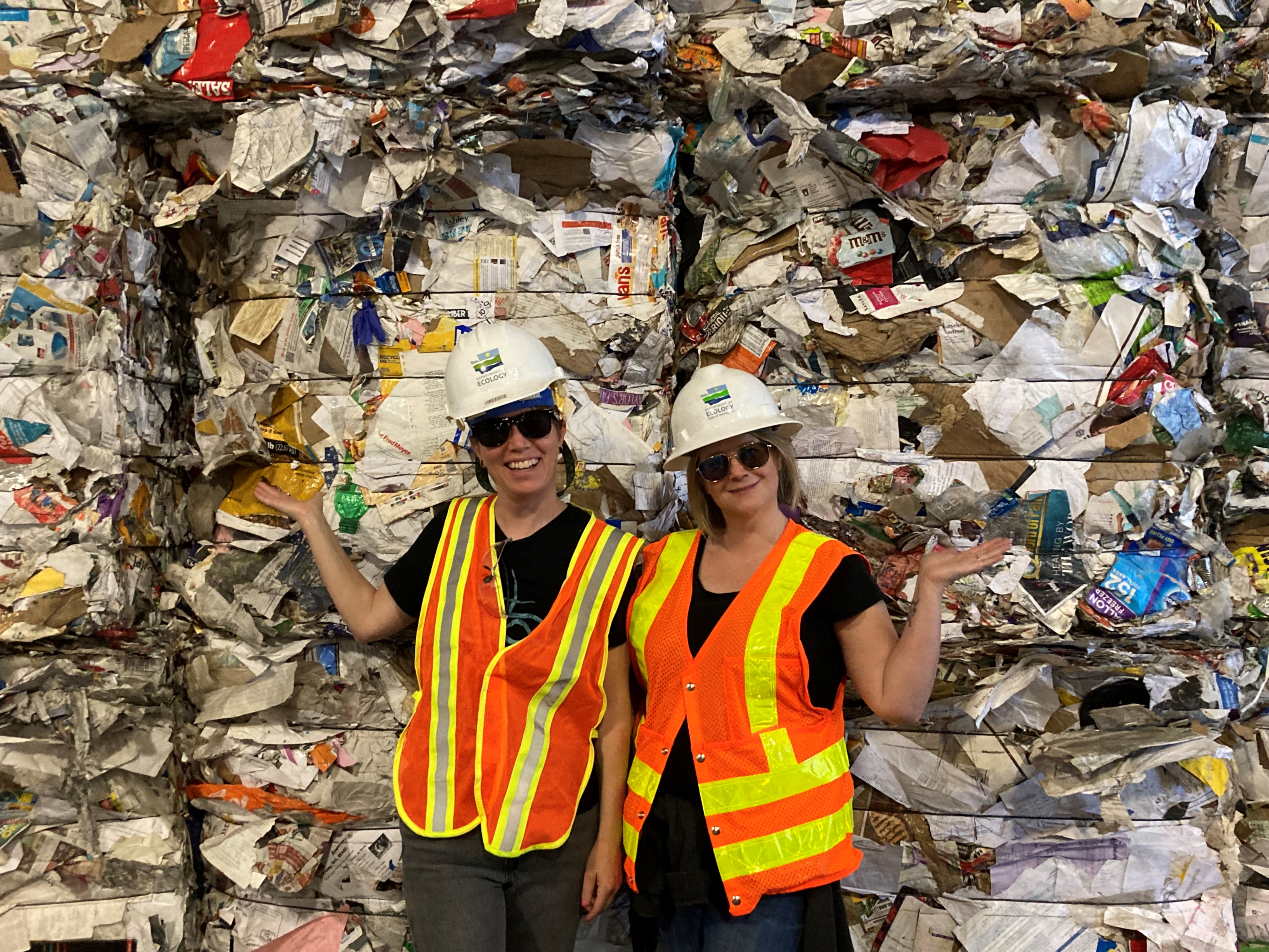 9:25 am	Tina Schaefer – NextCycle WA update
9:30 am 	Chery Sullivan – Organics Presentation
9:50 am 	Bio break
10:00 am 	Kara Steward - Past, present, future
10:15 am 	Mya Keyzers - Priority decision metrics
10:25 am 	Strategic planning
11:00 am 	Wrap-up
4
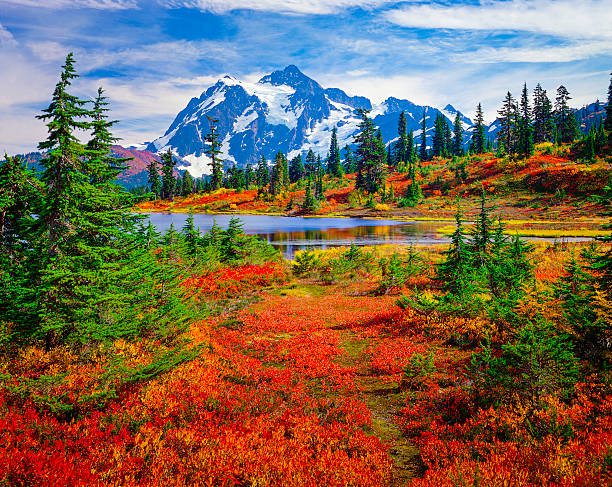 Center updates
Board members 
Commerce 
Ecology 
NextCycle Washington
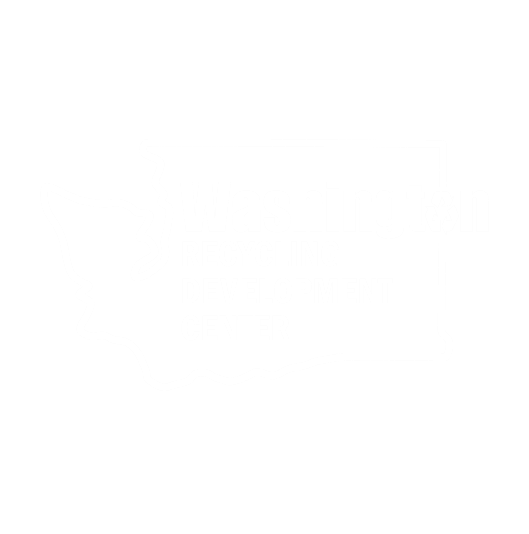 5
Board roundtable:
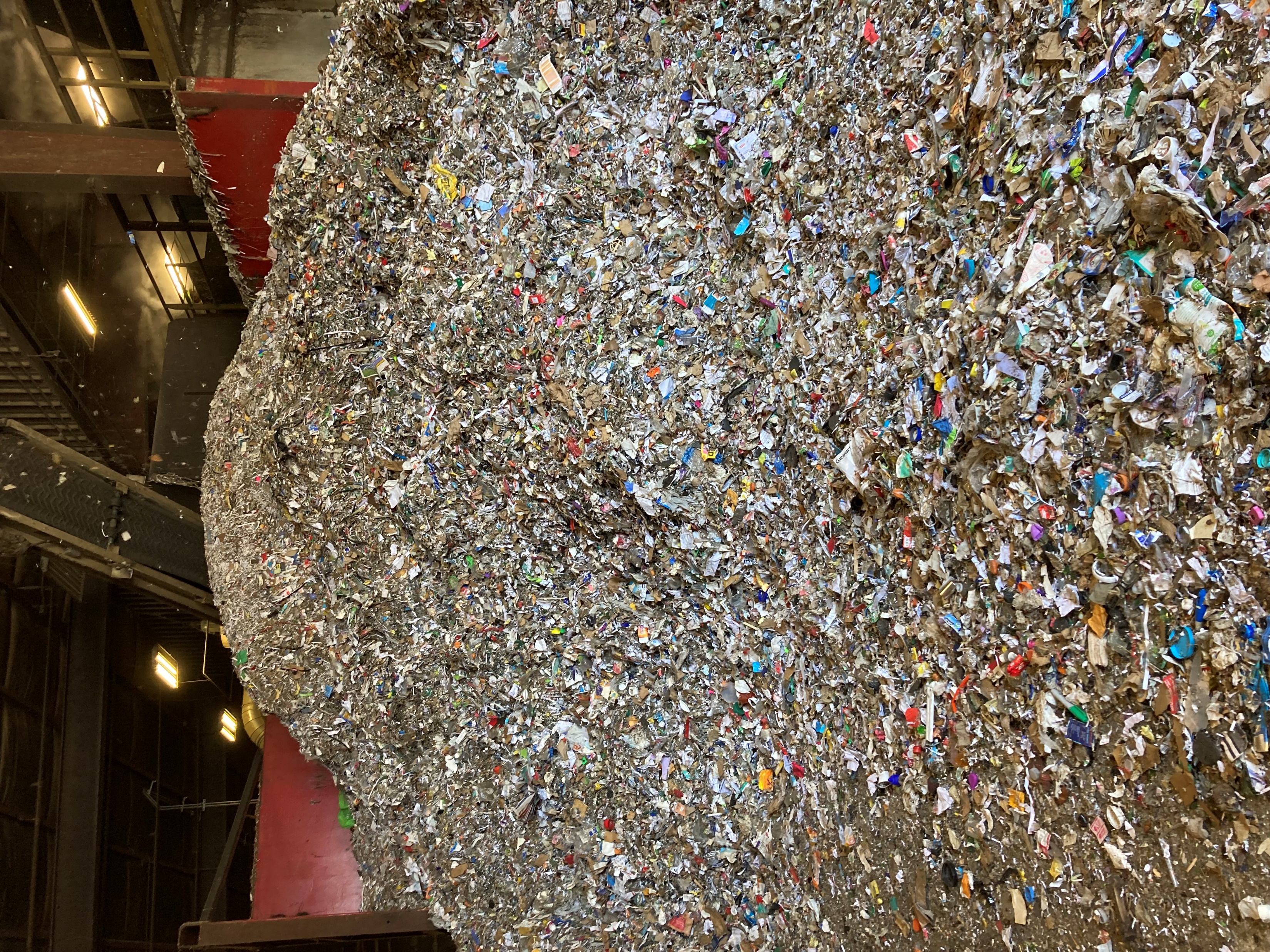 What material pile is this?


How would you describe your job to a 5-year-old?
6
[Speaker Notes: If you have an update on your work great if not let’s hear your answers to these questions. This pile is a picture from the Pioneer MRF facility tour me and Tina took recently.]
Board roundtable:
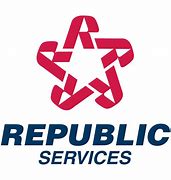 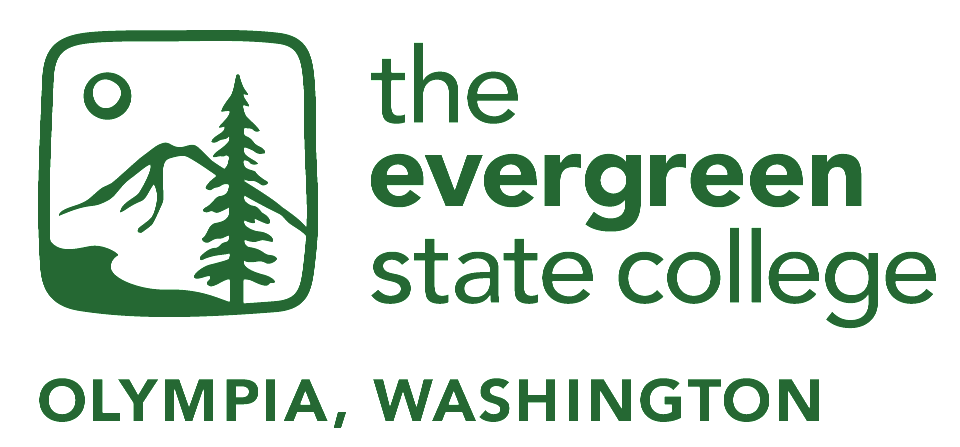 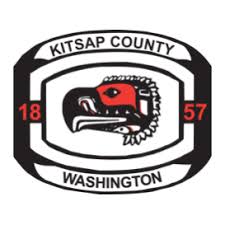 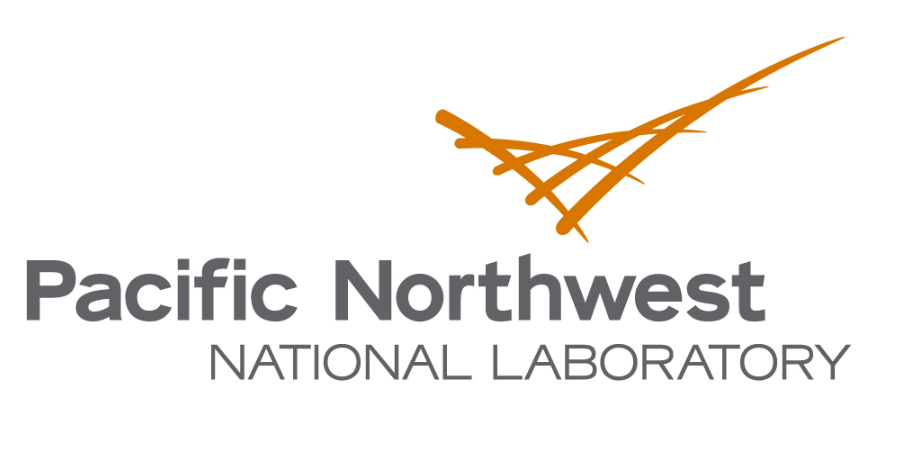 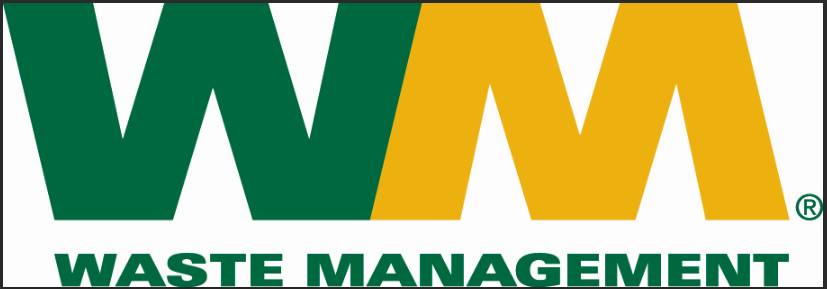 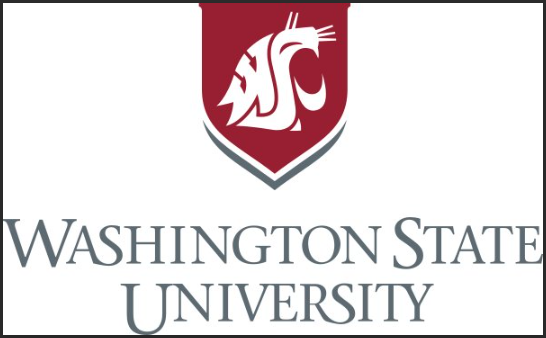 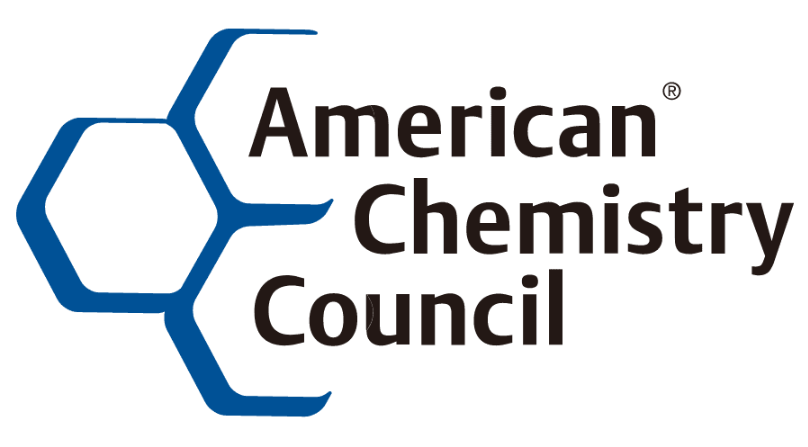 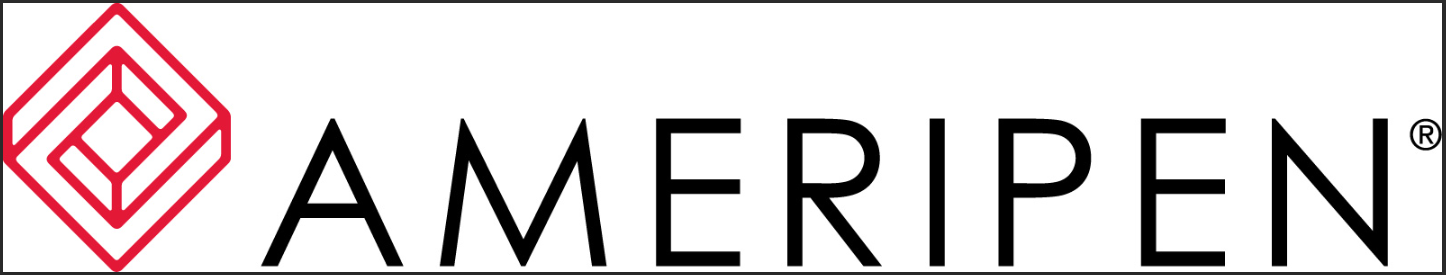 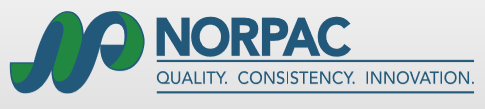 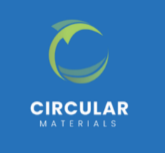 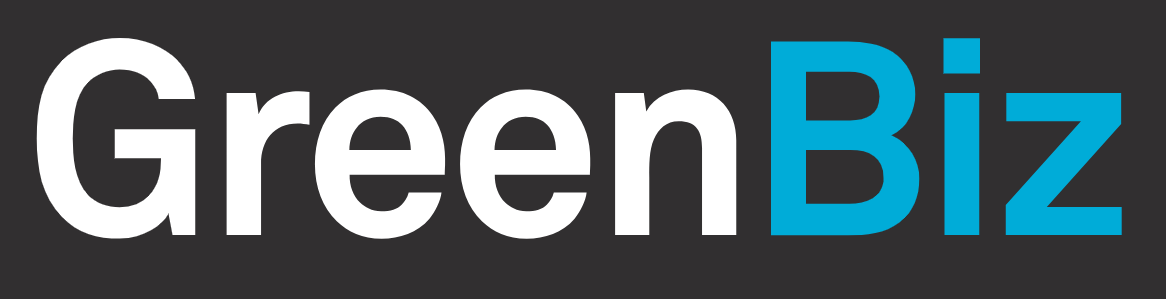 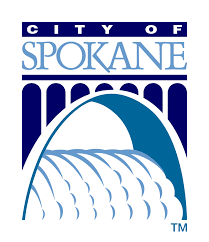 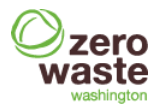 7
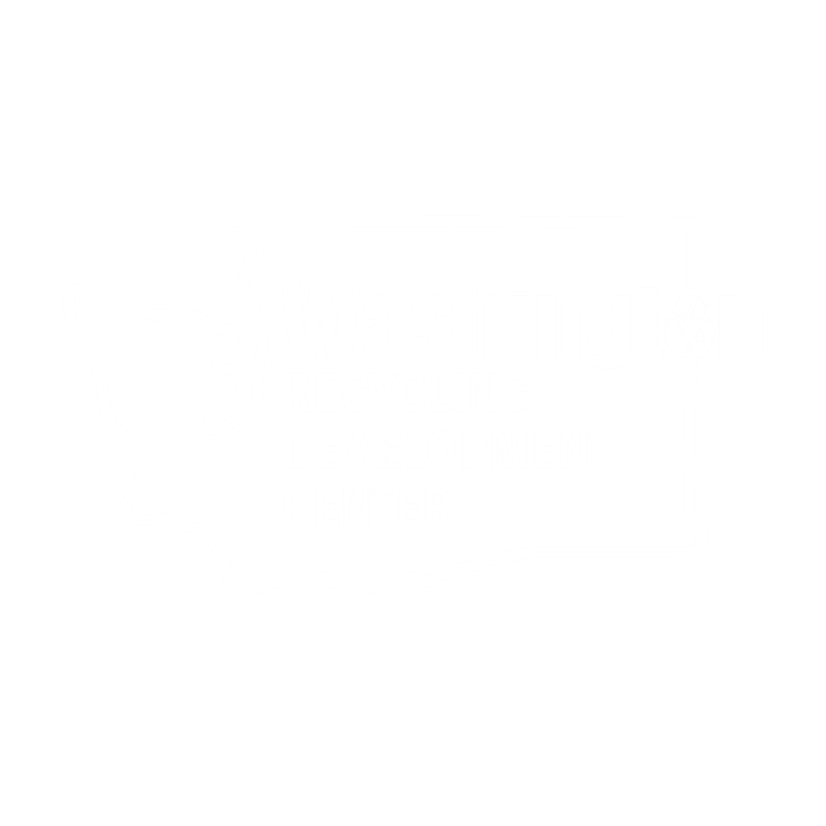 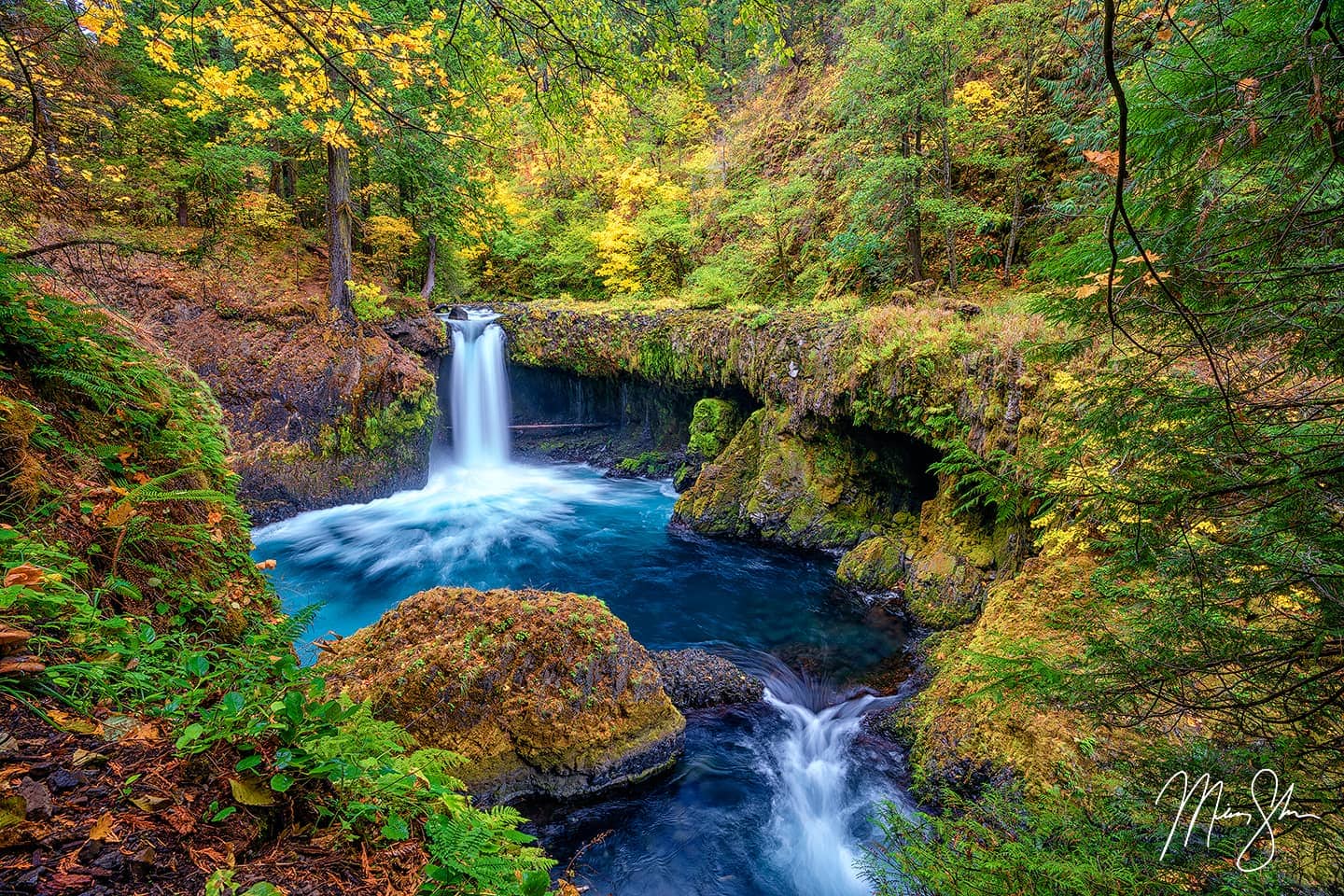 Agency Updates
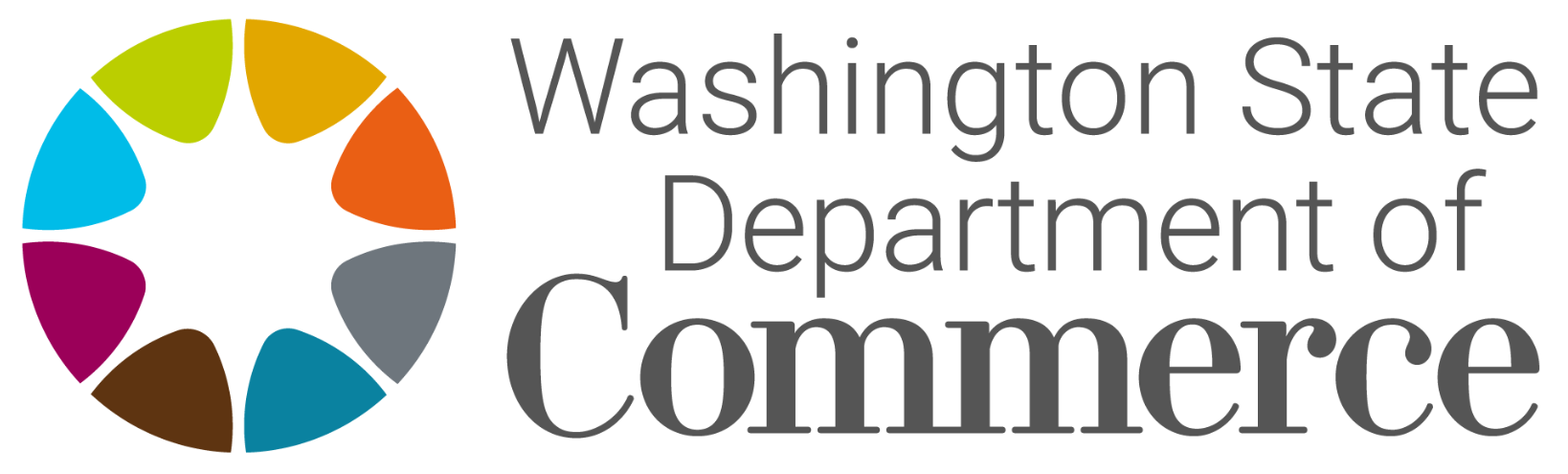 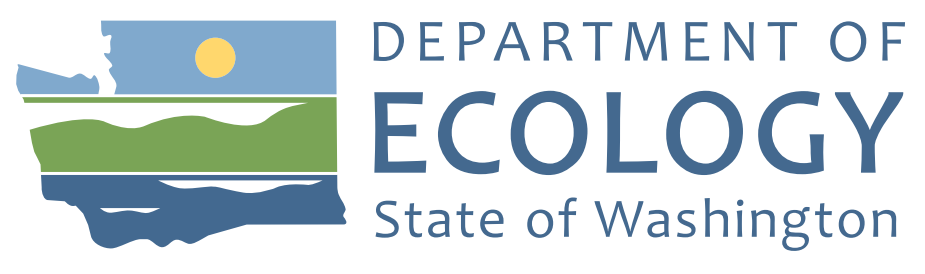 8
[Speaker Notes: Since our last board meeting in June 2024
UW Evans report is published – focused on market development efforts in the US – they provide 5 recommendations for the RDC
NextCycle contract – Tina will cover this next
Wrap up of nextcycle year 1 – several reports prepared by the consultants
New website is live Recycling Development Center - Washington State Department of Ecology


Random thoughts on Ecology Updates
Work comes/goes on active legislation
How about a budget update?]
Washington StateCircular Economy
Recycling Development Center, Advisory Board meeting
— commerce Updates –
October 11, 2023
Kirk Esmond| Sustainable Business Development Director
Office of Economic Development & Competitiveness | Washington State Department of Commerce
High-level UpdatesIndustrial Symbiosis Program – 2022
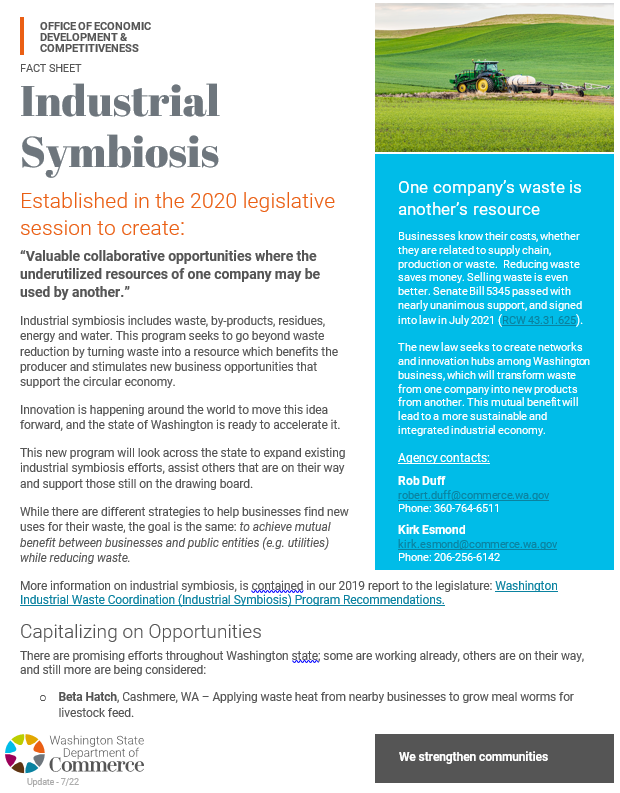 Completed projects (FY23)

Inland Empire Paper, Spokane – Transforming fly ash for delivery as a soil amendment using conventional farm equipment ($250,000)  
Qualterra Inc., Spangle – Biochar production from ag/forest waste biomass while creating renewable energy ($245,416)
Myno Carbon, Kettle Falls – Combine waste CO2 with crushed basalt to create a liming agent beneficial to soil health ($250,000)
Chomp, formerly Impact Bioenergy, Vashon Island – Waste heat capture, dry fertilizer and RNG development ($104,584)
High-level UpdatesIndustrial Symbiosis Program – 2023
New projects underway (FY24)

Cascadia Produce, Auburn – Food waste diversion. Establishing a retail rejection hub, distribution center and online marketplace($250,000) 
Qualterra Inc., Cheney – Biochar to renewable energy. Furthering biomass conversion and generating renewable energy ($206,857)
Waste Loop, Leavenworth – Landfill diversion. Circular economy of materials and establishment of Reuse Innovation Center ($157,326) 
Washington State University, Pullman – Biochar in concrete. Diverting waste biomass to develop a durable, carbon-negative alternative for the construction industry ($235,817)
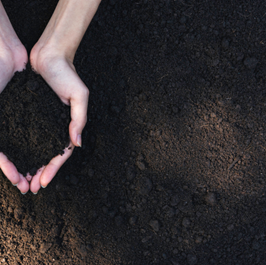 High-level UpdatesCircular Economy Acceleration
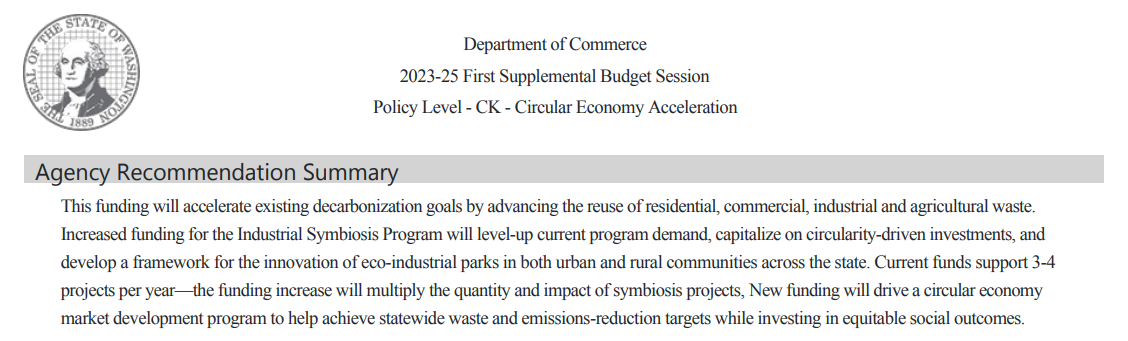 Key takeaways: 
Grant funding – scaled to better meet industry demand and opportunities  
Eco-industrial Parks – framework for circularity-focused industrial areas
Market Development Program – e.g. NextCycle WA
DP-PL-CK-Circular Economy Acceleration.pdf
High-level UpdatesIndustry Connections
Recent and ongoing conversations:
Creative Energy
Ebb Carbon
Advanced Lewis County Recycling (ALCR)
SAI Tech
PNW Renewables
Aero Aggregates
Carbon Robotics
Lamb Weston 
Pacific Ag
Framatome
OCOchem
Allegheny Technologies (ATI)
TwispWorks
Collaboration with related programs, divisions and agencies (PWB, CERB, Energy Office, PNNL, ADO’s, Dept. of Ag.)
Evergreen Recycling
Mura Tech
RMP Eco
Cedar Grove
Sierra Pacific Industries
[more]
High-level UpdatesConferences and Training
Recent conferences, presentations and training:
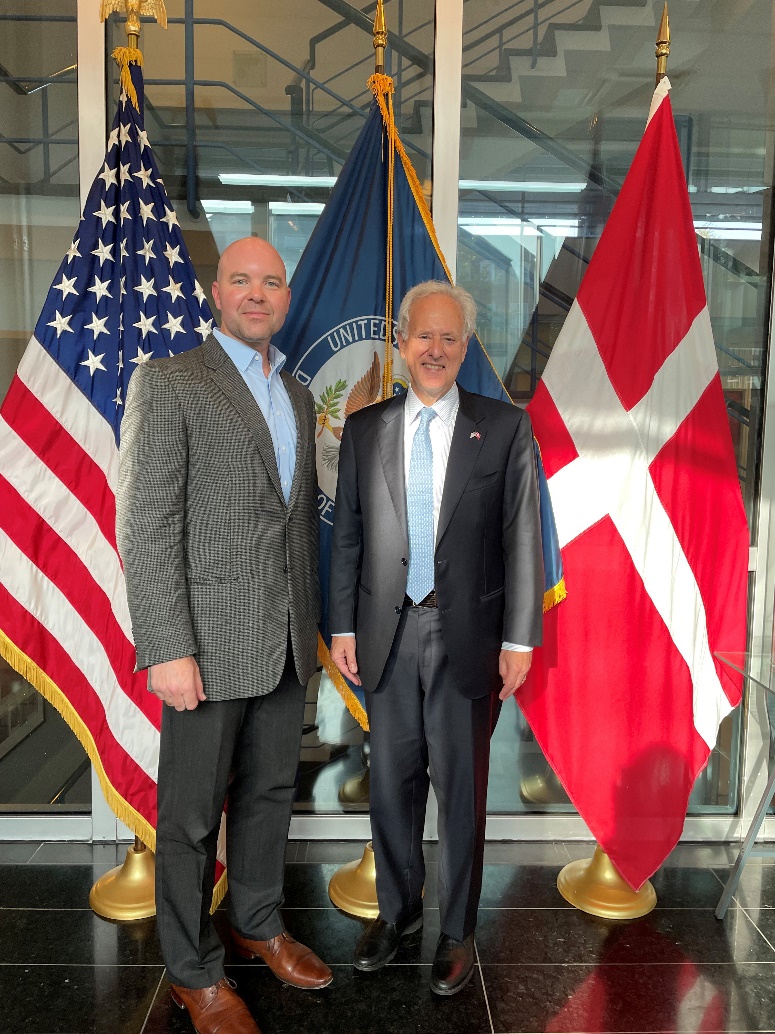 Divert groundbreaking event – Longview 
Agricultural Symbiosis Study Tour – Denmark
United States Embassy in Denmark – Copenhagen
Systemic Approach to Clean Industry (SACI) – Portland/Tri-Cities 
Northwest Bioenergy Summit – Kennewick 
Center for Advanced Manufacturing Conference – Bellevue
Biochar Innovation Summit – Spokane
In-person meeting with Ambassador Alan Leventhal, US Embassy in Denmark
High-level UpdatesOther Cool Stuff
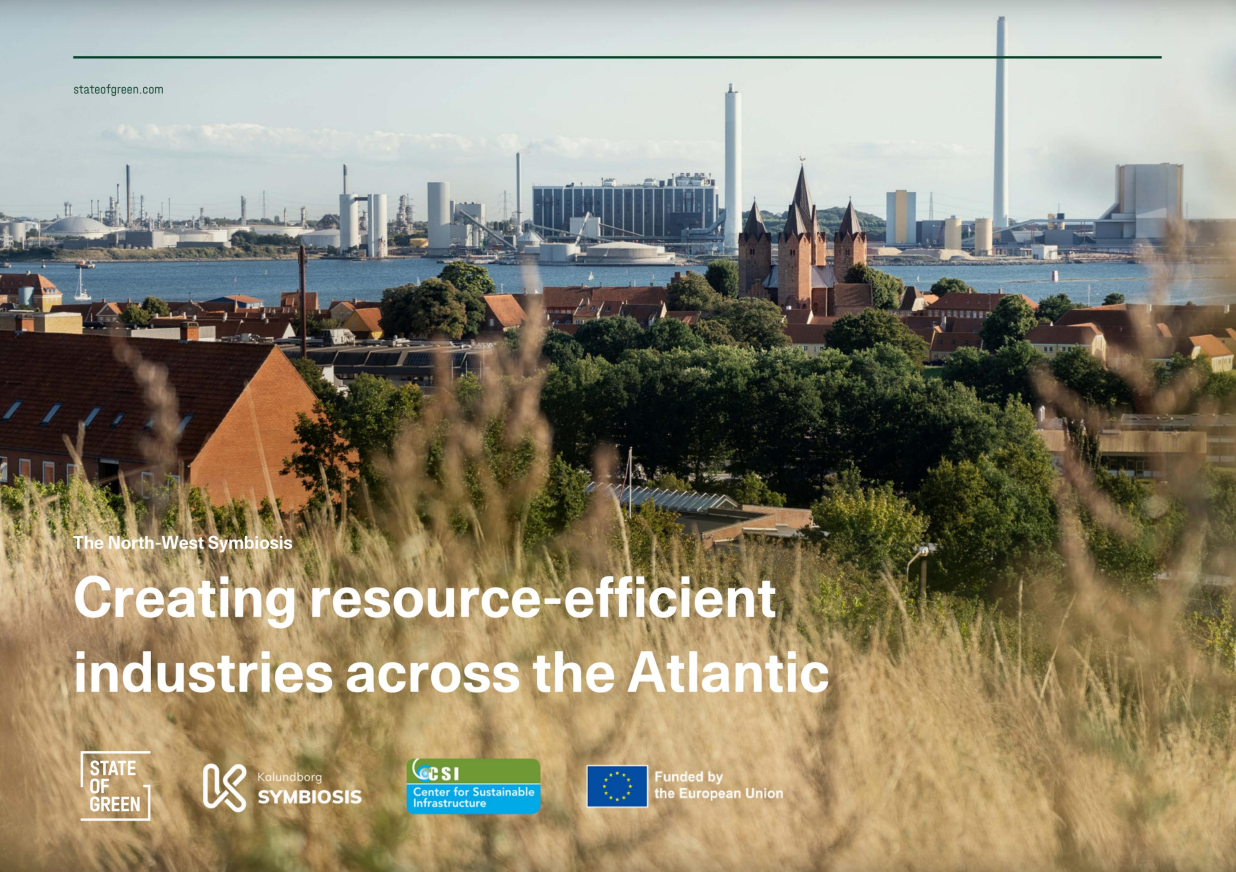 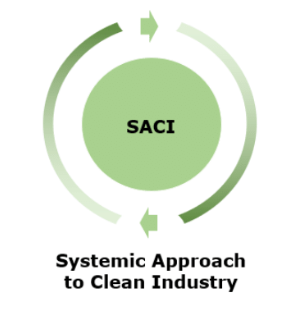 The North-West Symbiosis: Creating resource-efficient industries across the Atlantic by stateofgreen - Issuu
Thank you.
Kirk Esmond
Sustainable Business Development Director
kirk.esmond@commerce.wa.gov
206-837-2622
www.choosewashington.com
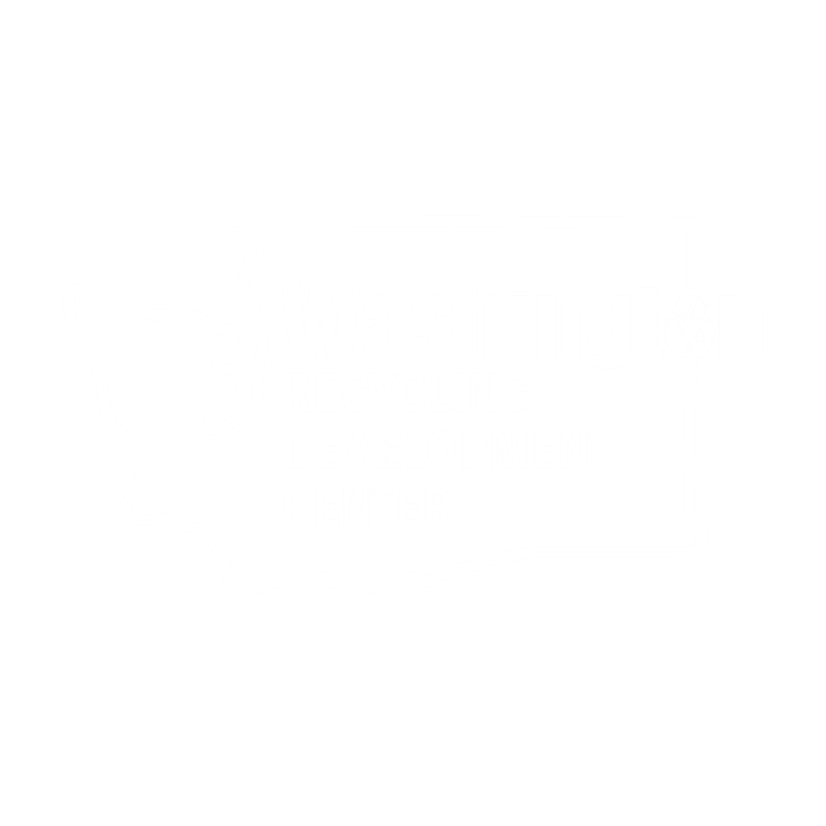 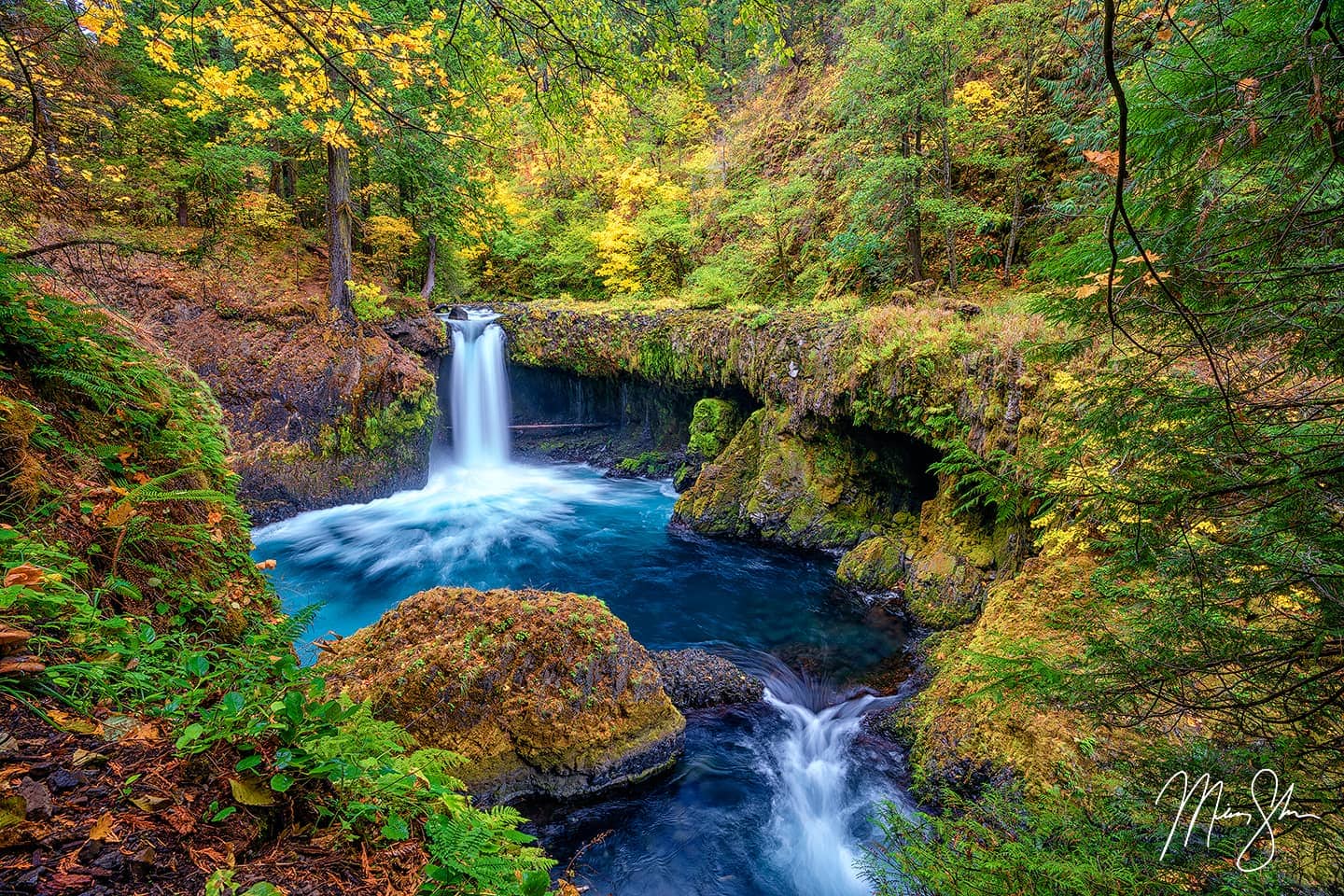 Agency Updates
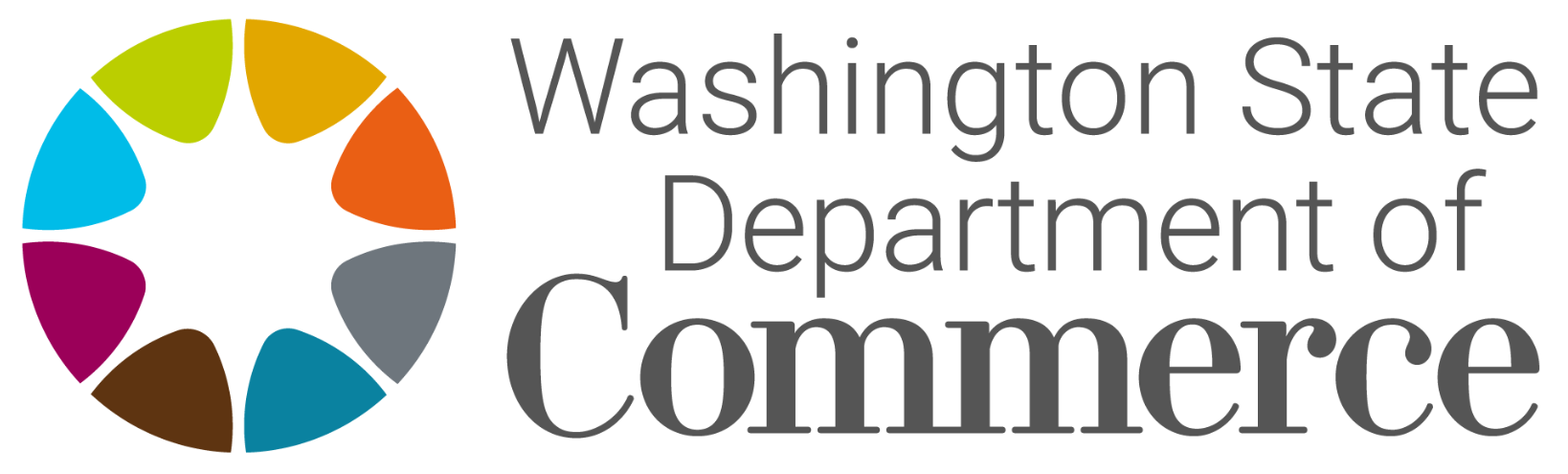 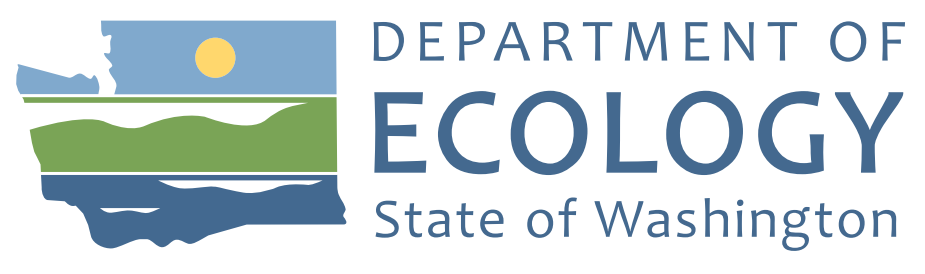 17
[Speaker Notes: Since our last board meeting in June 2024
UW Evans report is published – focused on market development efforts in the US – they provide 5 recommendations for the RDC
NextCycle contract – Tina will cover this next
Wrap up of nextcycle year 1 – several reports prepared by the consultants
New website is live Recycling Development Center - Washington State Department of Ecology]
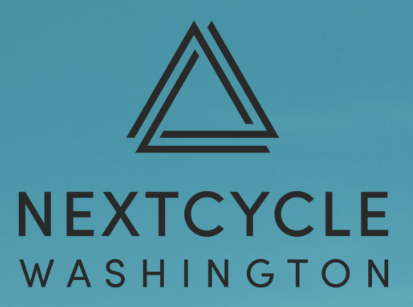 Year End Report
https://www.nextcyclewashington.com/s/NCWA-Year-End-Report.pdf
Gap Analysis
www.nextcyclewashington.com/resources1/nextcycle-washington-gap-analysis
Circular funding resource guide
www.nextcyclewashington.com/resources1/nextcycle-washington-circular-funding-resource-guide
Resilience Maps
www.equityanalyticsgroup.com/resilience-networks
NextCycle WashingtonReports
18
NextCycle WA Updates
New state-wide contract with Ecology
Networking/Year 1 event September 28 in Seattle
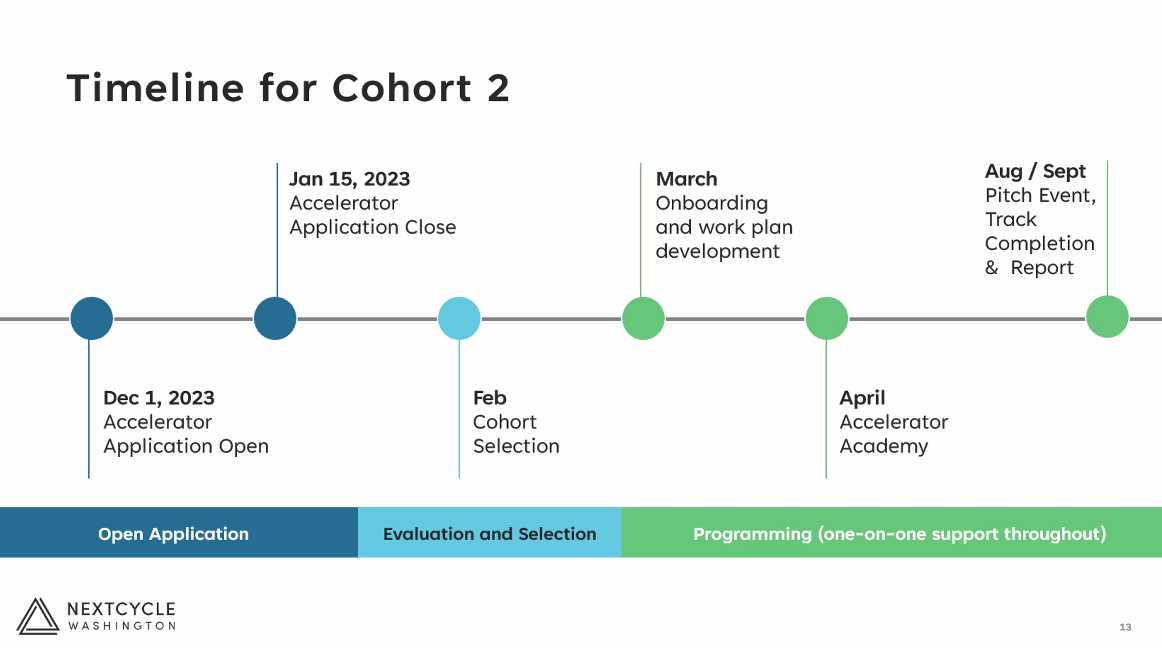 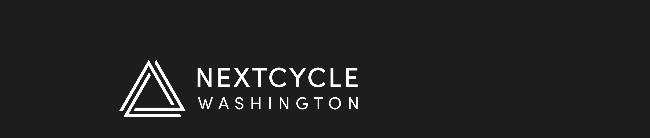 19
[Speaker Notes: Tina’s slide for updates]
Thank you to all our board members. 
Board members up for renewal: 




Let us know by November 30 if you choose to vacate your seat or renew for another 2-year term.
AdvisoryBoard Business
20
[Speaker Notes: These are all the board members up for renewal: Kris Major, Heather Trim, Corinne Drennan, Karl Englund, Scott Morgan, Kyla Fisher, Tim Shestek, Allen Langdon. We would love to have everyone stay but this is the time to make a change if you choose. This would also be the time to confirm the chair and co-chair positions. 
 
Here is the language from the statute:
(4) The initial appointments of the seven private sector members are as follows: Three members with three-year terms and four members with two-year terms. Thereafter, members serve two-year renewable terms.]
Board meetings
Value: What do you find most valuable?
Content: Do you want presentations? What topics or content?
Material experts
Innovative businesses
Legislative updates
Ecology or Commerce work 
Remote: Do you prefer in person/hybrid meetings or all virtual?
Tours: Is there interest in arranging facility tours?
Duration: 1 hour or 3 hours?
21
[Speaker Notes: Board member roundtable and agency updates could be completed in under an hour.]
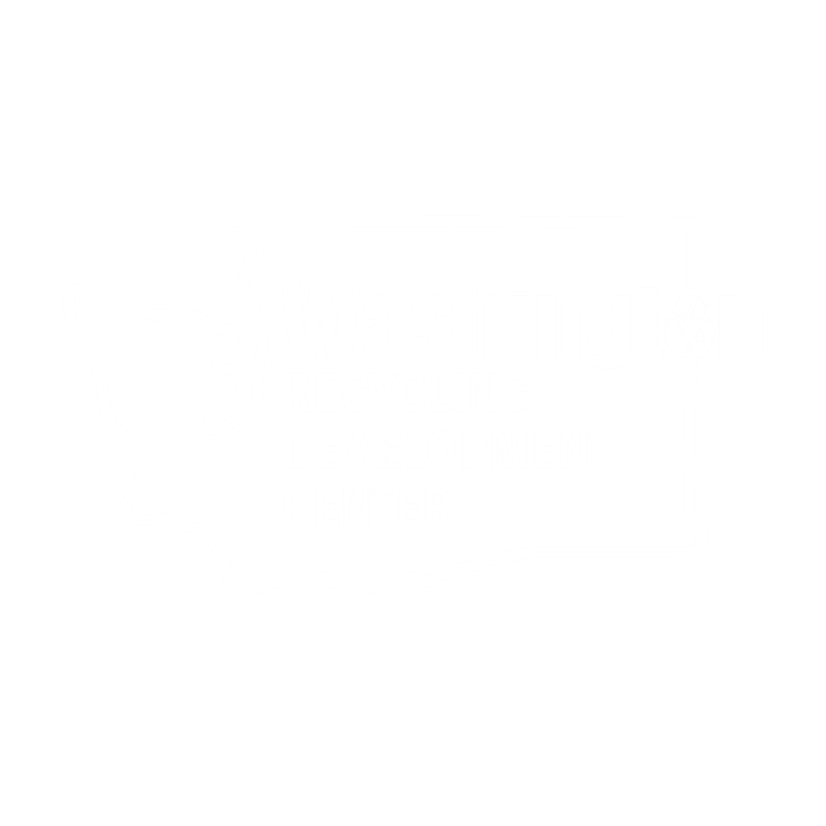 AGENDA
9:00 am	Welcome
9:10 am	Board roundtable
9:15 am	Commerce and Ecology updates
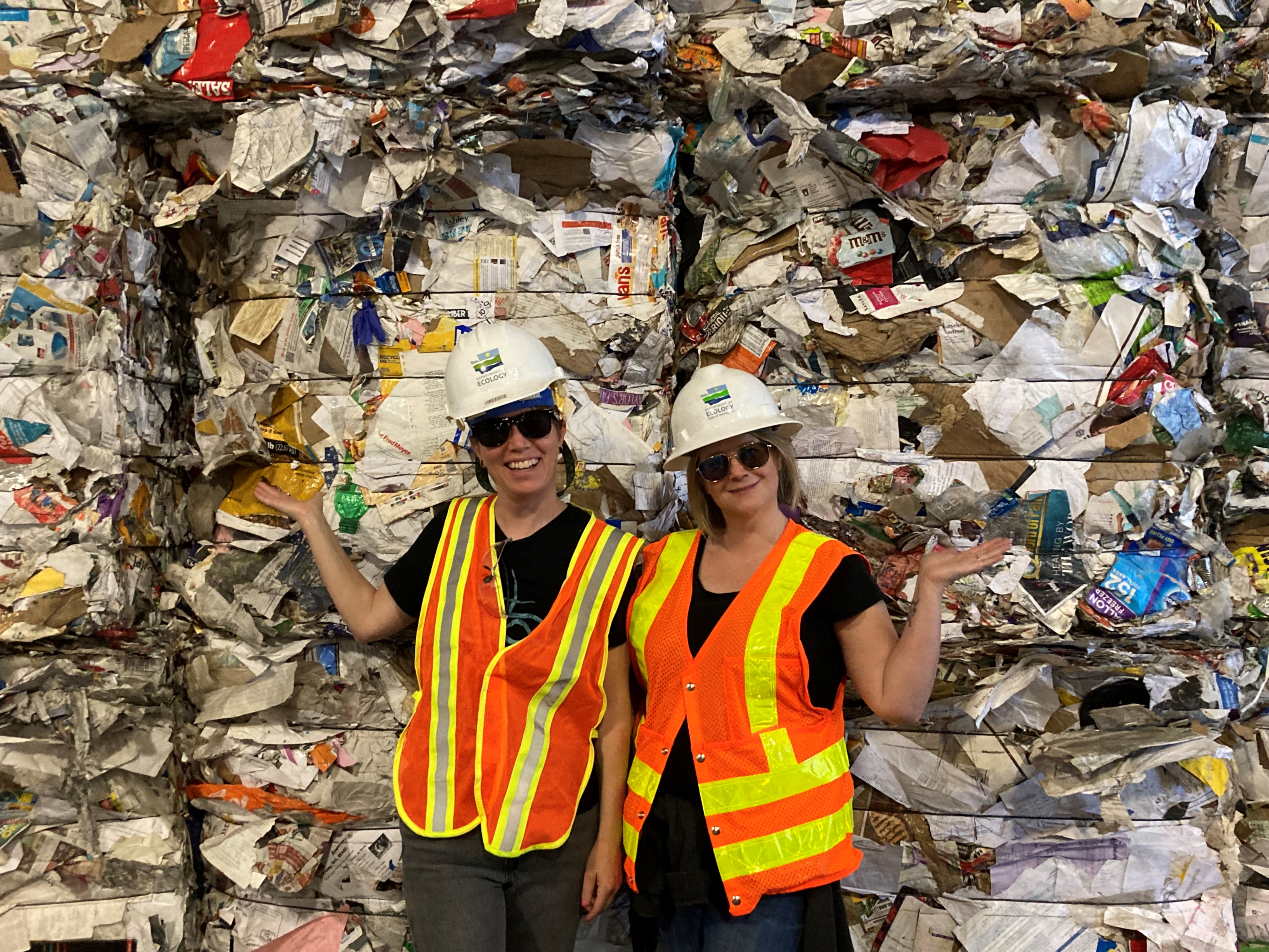 9:25 am	Tina Schaefer – NextCycle WA update
9:30 am 	Chery Sullivan – Organics Presentation
9:50 am 	Bio break
10:00 am 	Kara Steward - Past, present, future
10:15 am 	Mya Keyzers - Priority decision metrics
10:25 am 	Strategic planning
11:00 am 	Wrap-up
22
[Speaker Notes: Chery Sullivan (she/her)
Policy Section Manager
Solid Waste Management Program]
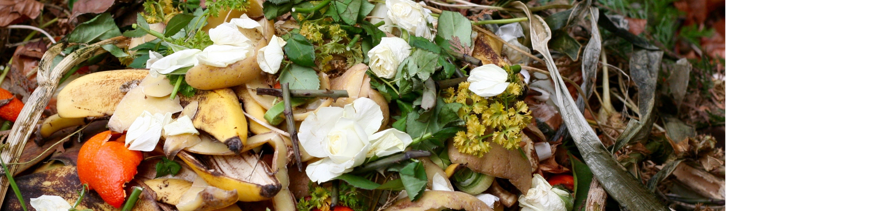 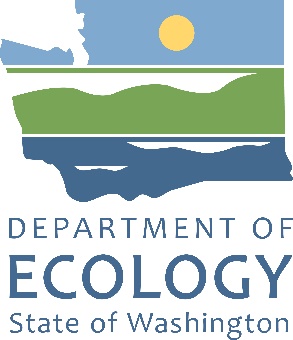 2022 Organics Management Law Recycling Development CenterFood Center
October 11, 2023
Data and information  included in this presentation are subject to revision.
Overall Waste Stream by Material 2020-21
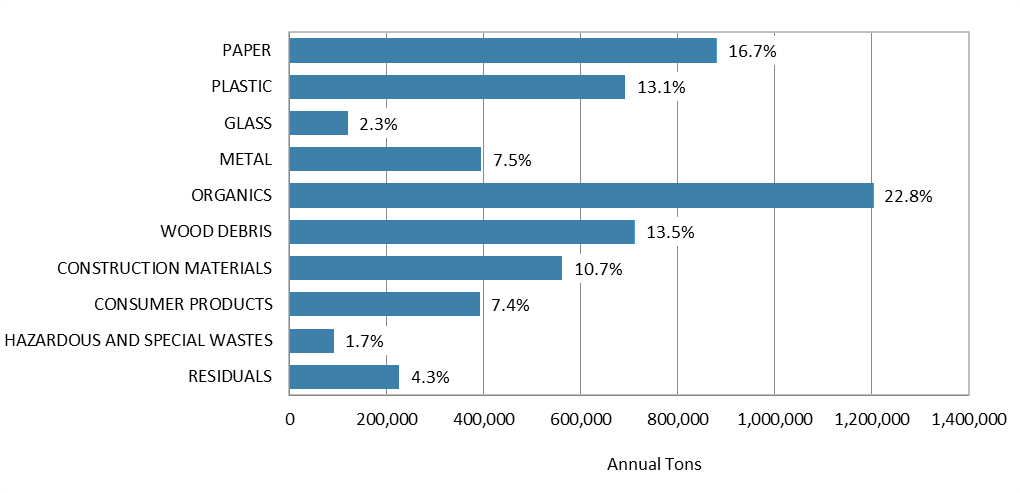 [Speaker Notes: The first question to address is WHY ORGANICS

NOTE: This is Washington State Disposal

The 2020-2021 Waste Characterization study reveals that OM make up THE LARGEST PERCENTAGE of the OVERALL STATEWIDE DISPOSED WASTE STREAM, at 22.8 percent, or about 1.2 MILLION TONS in one year.  
If you add in the compostable paper to the organics, wood and C&D, it is over half the disposed waste stream (about 52%).  
In terms of GHGs, these are important materials since the organics degrade faster than other materials causing more GHGs emissions.]
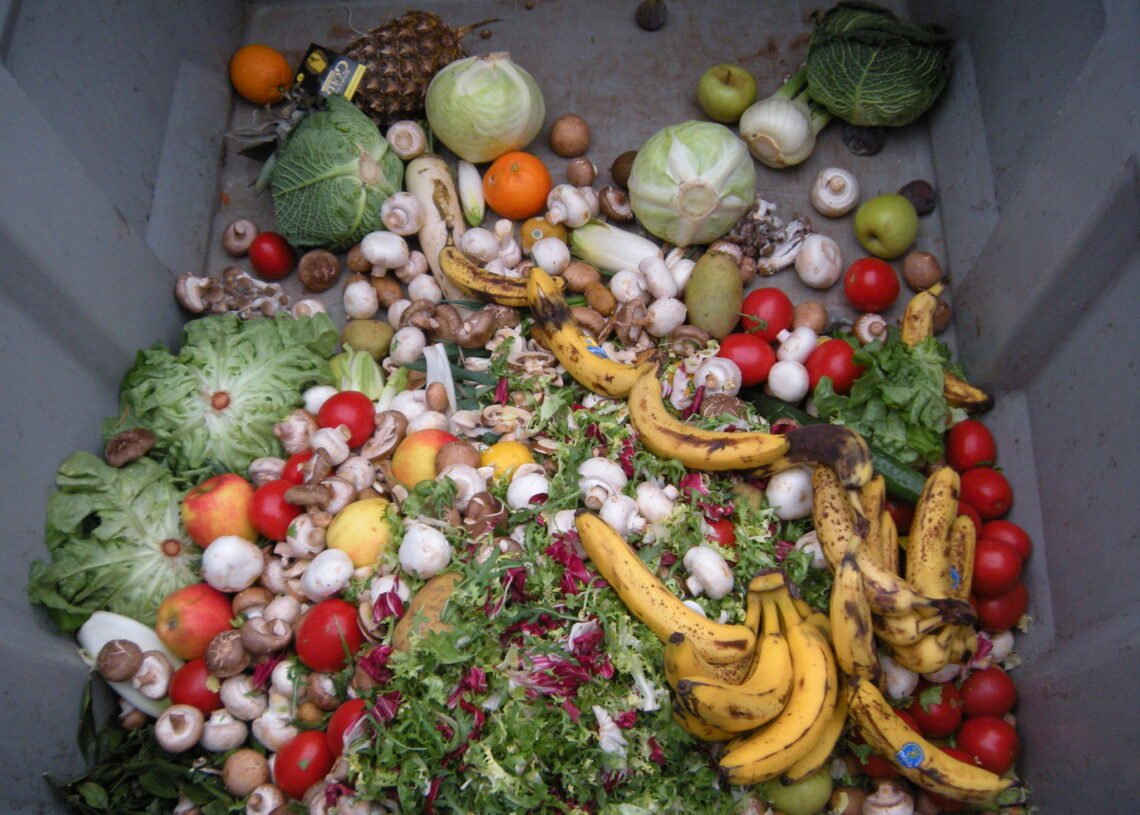 Organics Management Law (OML) Reduce methane emissions by diverting organics from landfills
Formerly known as HB1799
9 Parts
Added or amended more than 20 Revised Code of Washington (RCW) laws
Many impacts to state and local governments, and businesses
This Photo by Unknown Author is licensed under CC BY
[Speaker Notes: As a refreshed The Organics management law that was passed in 2022 ESTABLISHED OR AMENDED more than 20 RCWs. It is divided into 9 parts and IMPACTS GOVERNMENT at all levels as well as BUSINESS and RESIDENTS and the DIVERSE ORGANICS INDUSTRY]
OML sections
Research
Adequacy of funding for local solid waste management
Collection
Business organics collection
Residential and non-residential collection
Processing
Recycled organics facility siting
Compostable product labeling
Markets
Compost procurement and reporting
Agricultural organic material purchases
Prevention
Good Samaritan laws
Washington Center for Sustainable Food Management
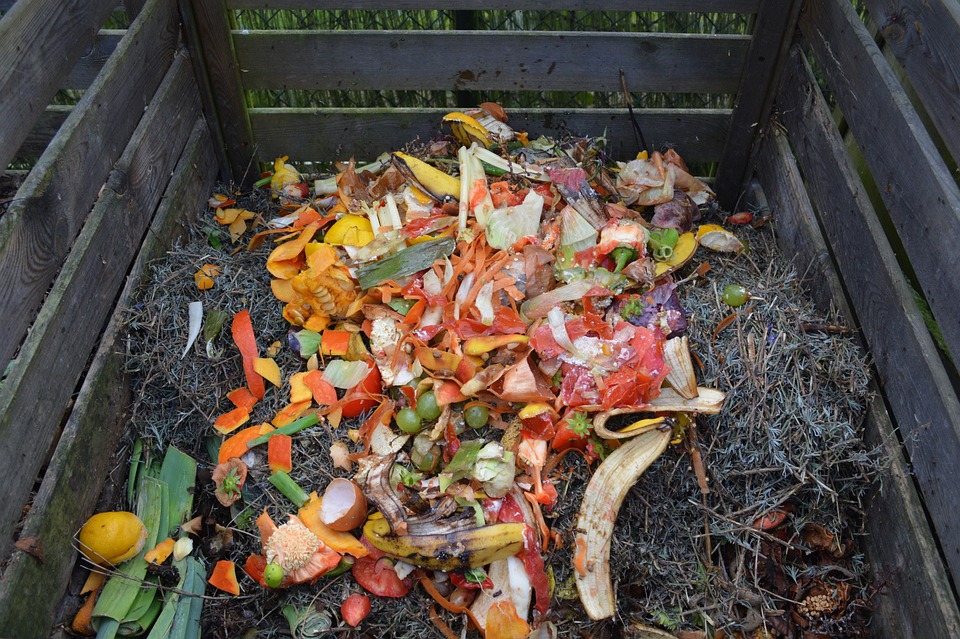 [Speaker Notes: The 9 PARTS of the law UTILIZE 5 STRATEGIES: RESEARCH, COLLECTION & MANAGEMENT, PROCESSING, MARKETS and PREVEVTION

Janine shared the major research item in the law and for each of the other items that Ecology has some role in implementing – whether that is primary role or something more tangent, I will provide a brief review of our implementation efforts to date. Where appropriate, I will also note challenges related to implementation and where we have identified opportunities to improve.

I want to emphasize that we are talking about the challenges and the gaps so that as we move forward in future meetings, I want encourage this group to  discuss policy tools where we can work together to identify solutions that address the challenges and close the gaps.


Research
Adequacy of funding for local solid waste management
Collection & management
Business organics material management
Residential and non-residential collection
Processing
Recycled organics facility siting
Compostable product labeling
Markets
Compost procurement and reporting
Agricultural organic material purchases
Prevention
Good Samaritan laws
Washington Center for Sustainable Food Management]
Doing the work
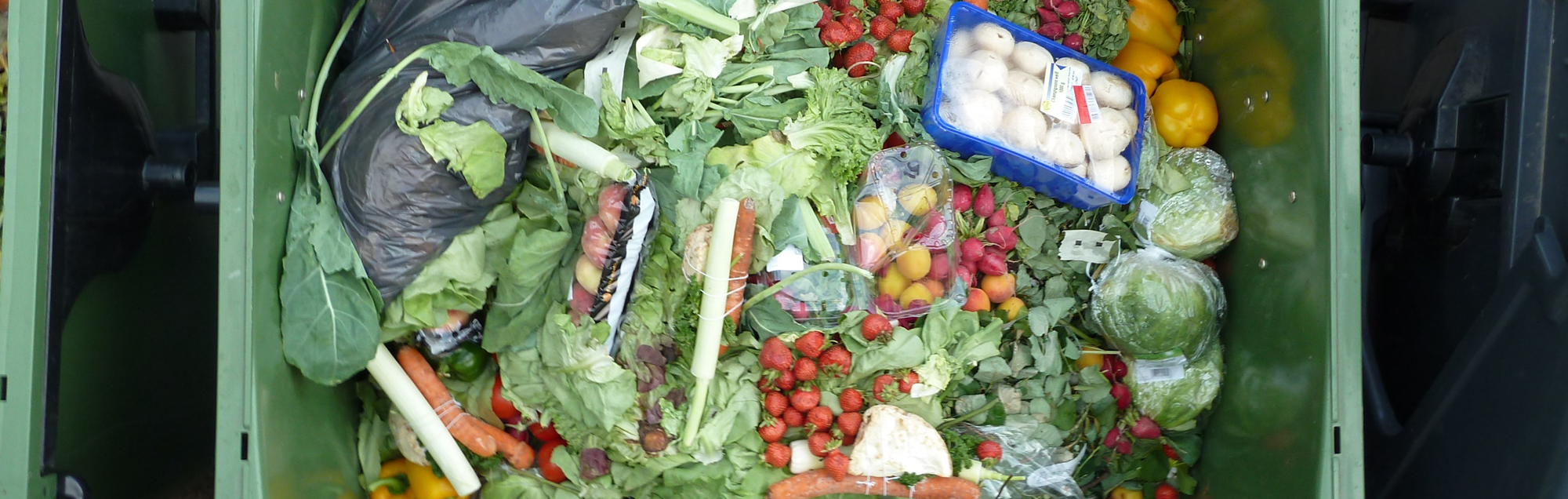 Businesses with food waste
2024 - Arrange for collection service

Jurisdictions 
2023 - Purchase compost
2024 - Report diversion
2025 - Plan for and approve facility siting
2027 - Provide collection service
Ongoing - Enforcement
Producers
2024 - Label and certify compostable packaging

State 
2023 - Research
2024 - Food Center
2024 - Build user portals for tracking diversion and compliance
Ongoing - Enforcement
Food Center & Use Food Well WA
Prevention: Prevent and reduce the amount of food wasted.


Rescue: Rescue edible food that would otherwise be wasted and ensure the food reaches those who need it.

Recovery: Support productive uses of inedible food materials, including using it for animal feed, energy production, and nutrient recovery through anaerobic digestion, and for off-site or on-site management systems including composting, vermicomposting, or other biological systems.
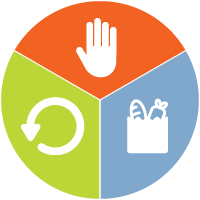 28
Use Food Well Washington Update
Federal policy (4)



State policy (9)




Funding (4)


Public education (2)



Infrastructure Development (11)
In action
Roadblock
Food Center support
No progress
Complete
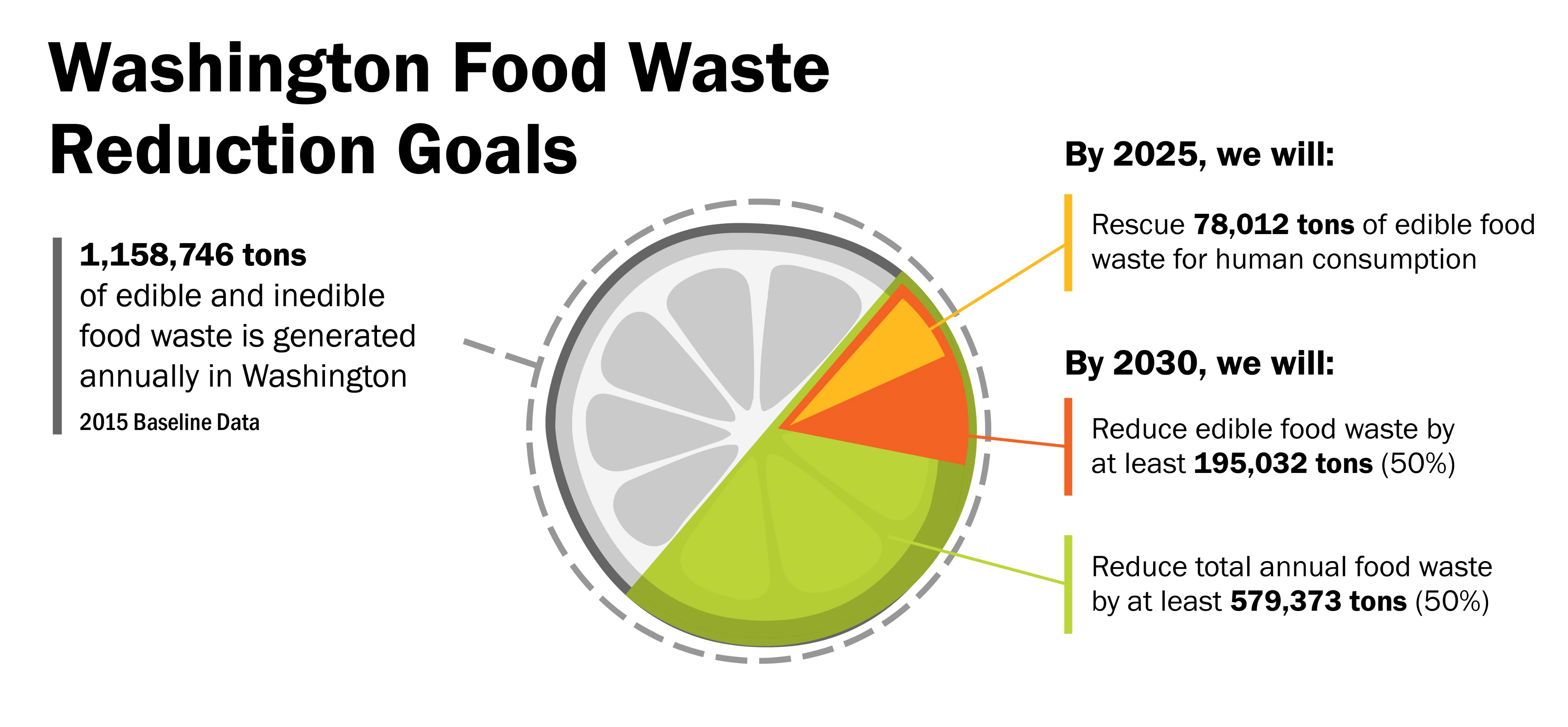 30
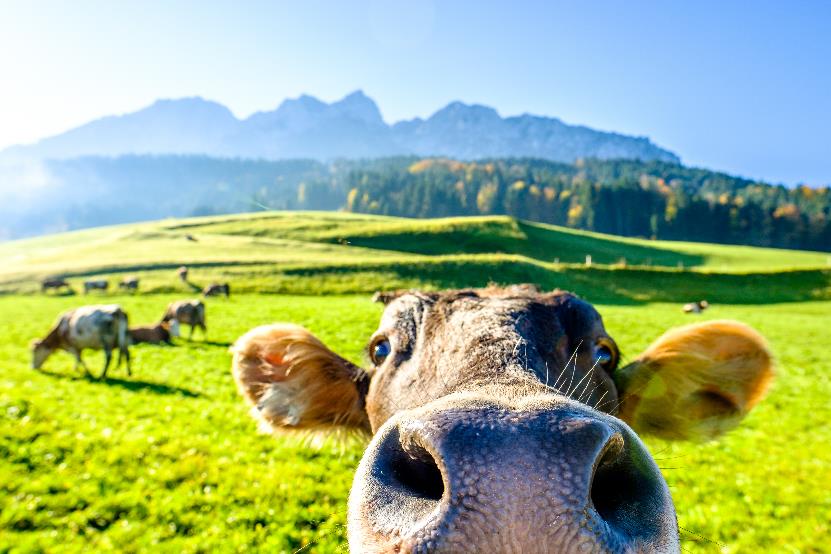 Thank you!

Chery Sullivan
Policy Section Manager
Chery.Sullivan@ecy.wa.gov
360.425.2724


Alli Kingfisher
Organics and Food Center Supervisor
Alli.Kingfisher@ecy.wa.gov
509.960.1290


Jade Monroe
Food Center Lead
Jade.Monroe@ecy.wa.gov
360.628.4031
31
Let’s take a 10 minute break
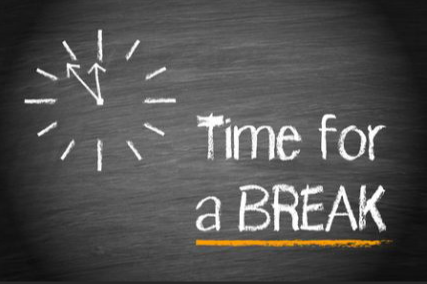 32
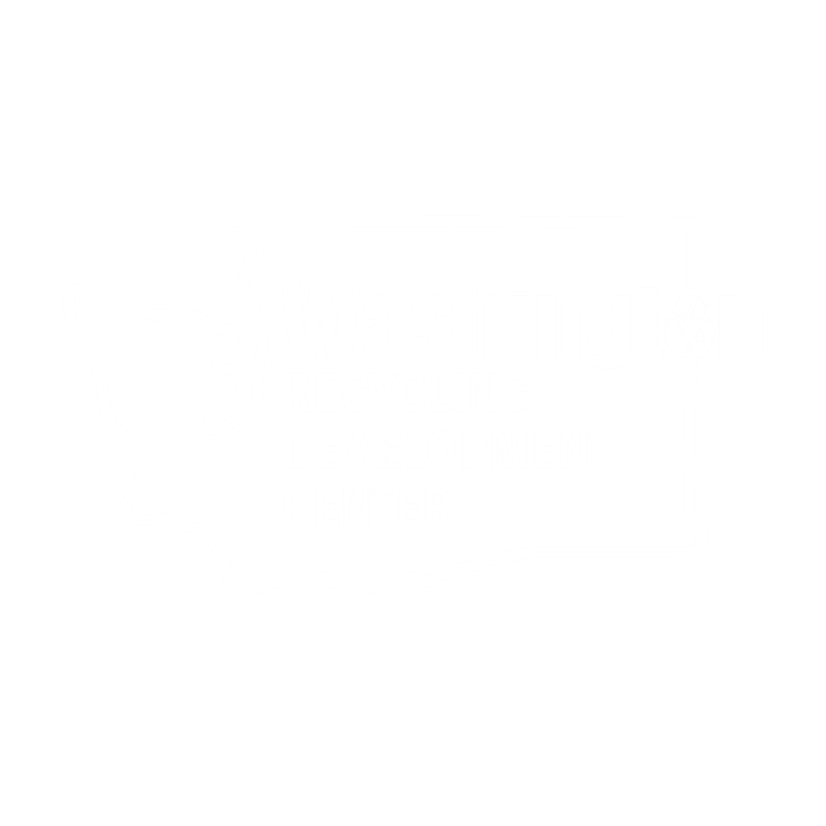 AGENDA
9:00 am	Welcome
9:10 am	Board roundtable
9:15 am	Commerce and Ecology updates
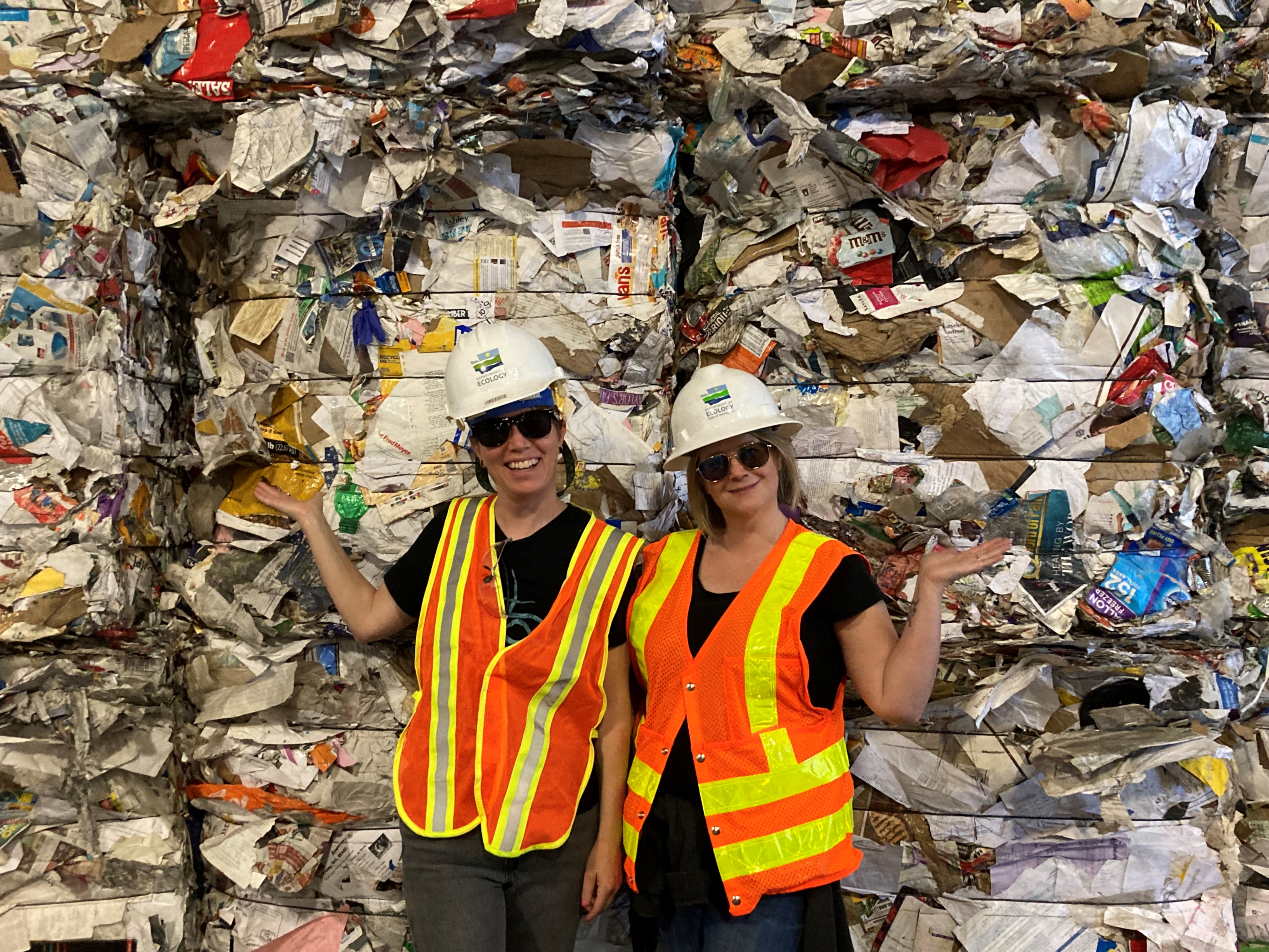 9:25 am	Tina Schaefer – NextCycle WA update
9:30 am 	Chery Sullivan – Organics Presentation
9:50 am 	Bio break
10:00 am 	Kara Steward - Past, present, future
10:15 am 	Mya Keyzers - Priority decision metrics
10:25 am 	Strategic planning
11:00 am 	Wrap-up
33
2022-2023 Years in Review
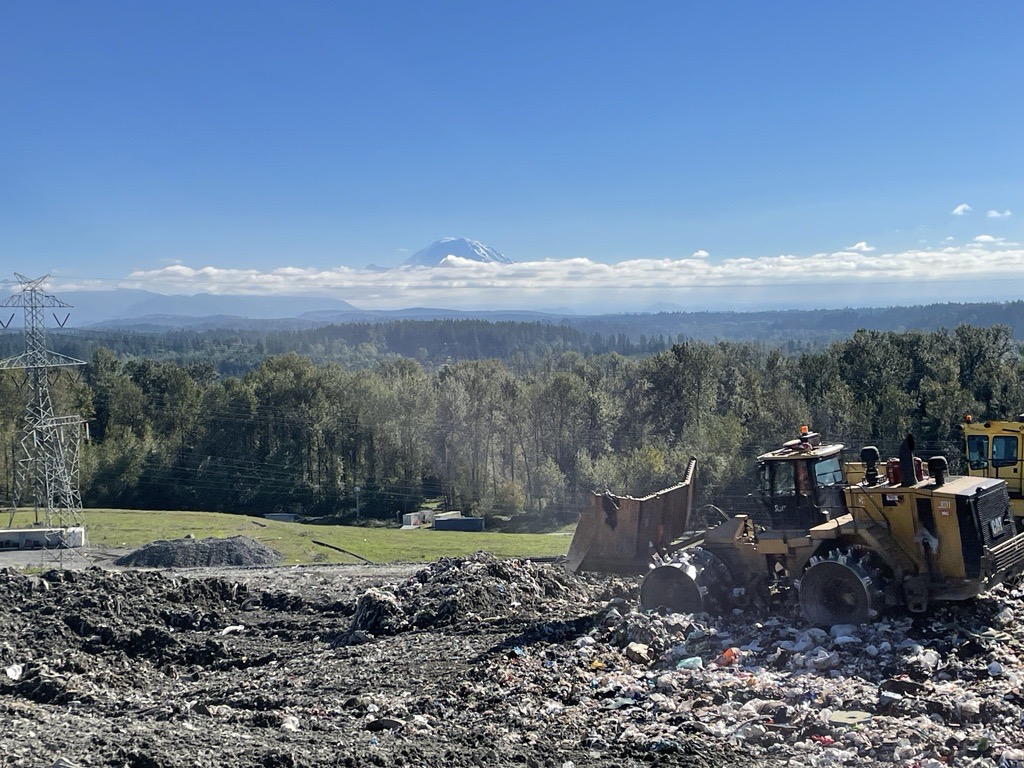 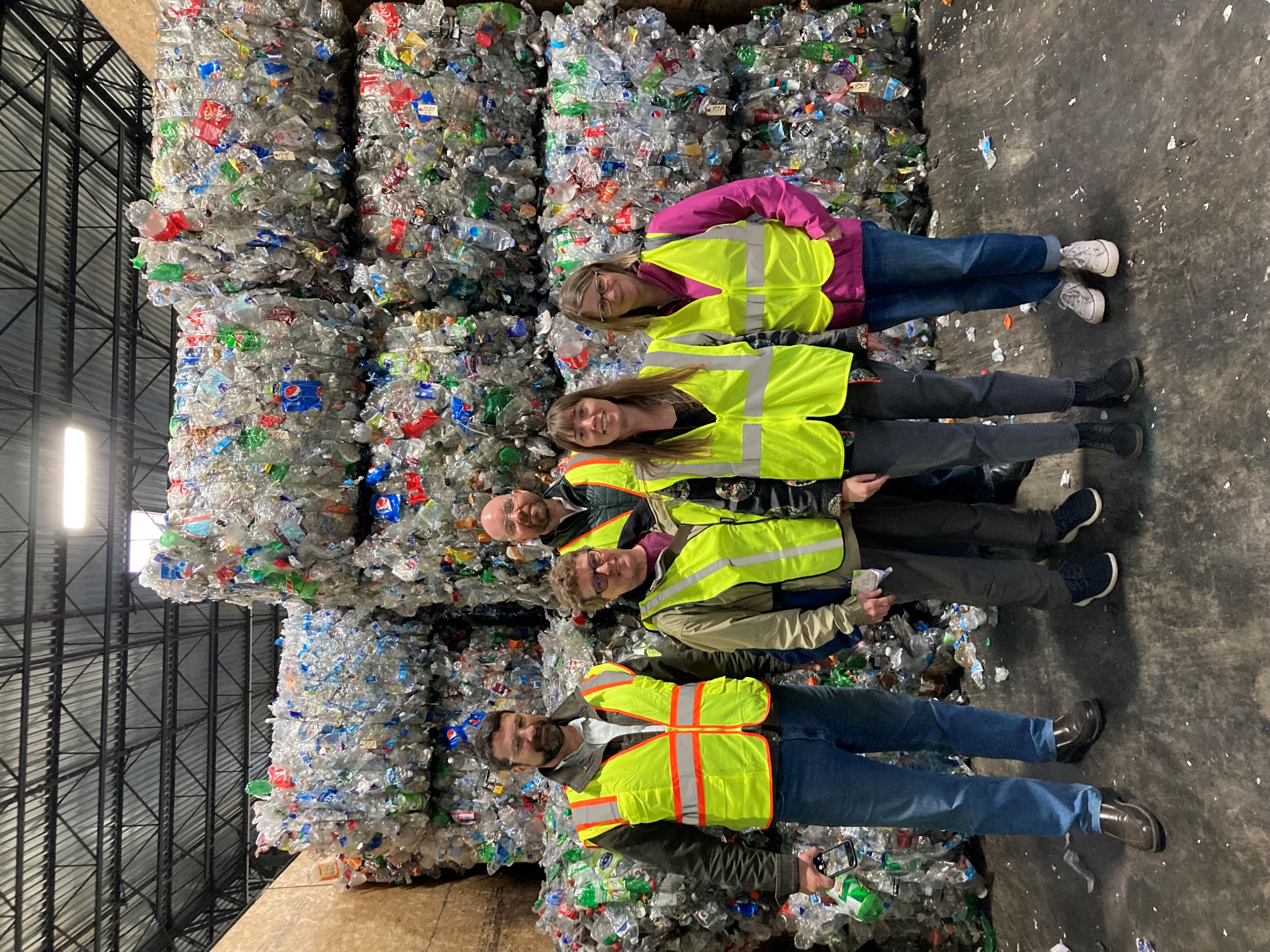 34
[Speaker Notes: Play movie now, with sound

https://clipchamp.com/watch/oHzUpu8f0Zg]
RDC North Stars for 2023-2024
35
[Speaker Notes: The RDC Team met in August to go over the work we have completed – mostly the past year plus. We found our work fell into four general areas – listed on the slide.]
Future Work
Ag plastics summit
Update material papers 
Community database and map
Commercial cardboard collection research
Other ideas?
What’s coming July 2023 – June 2024
36
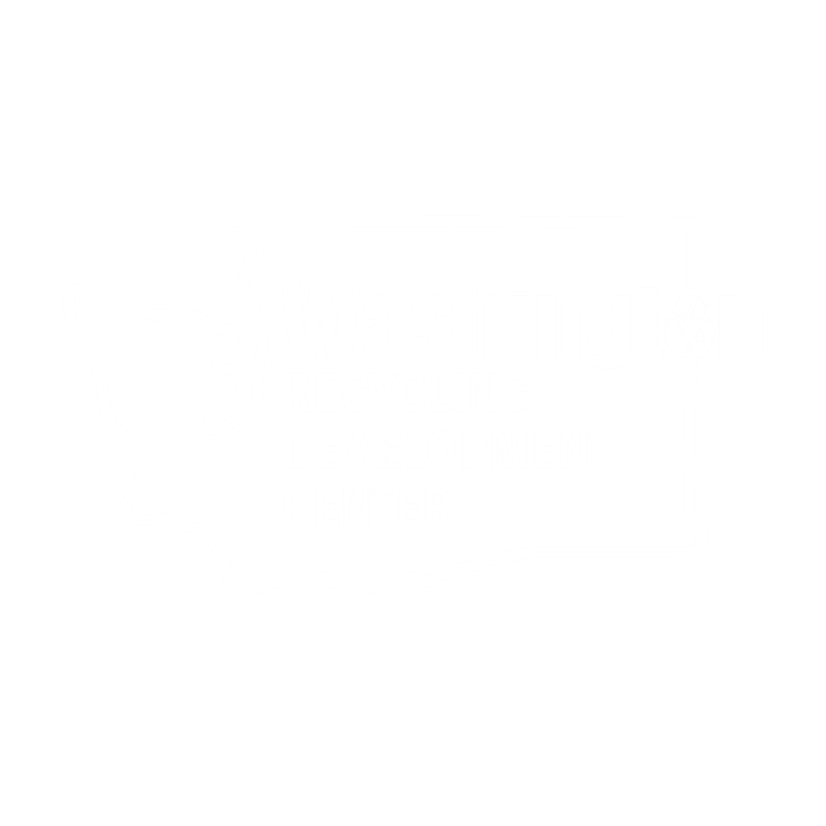 AGENDA
9:00 am	Welcome
9:10 am	Board roundtable
9:15 am	Commerce and Ecology updates
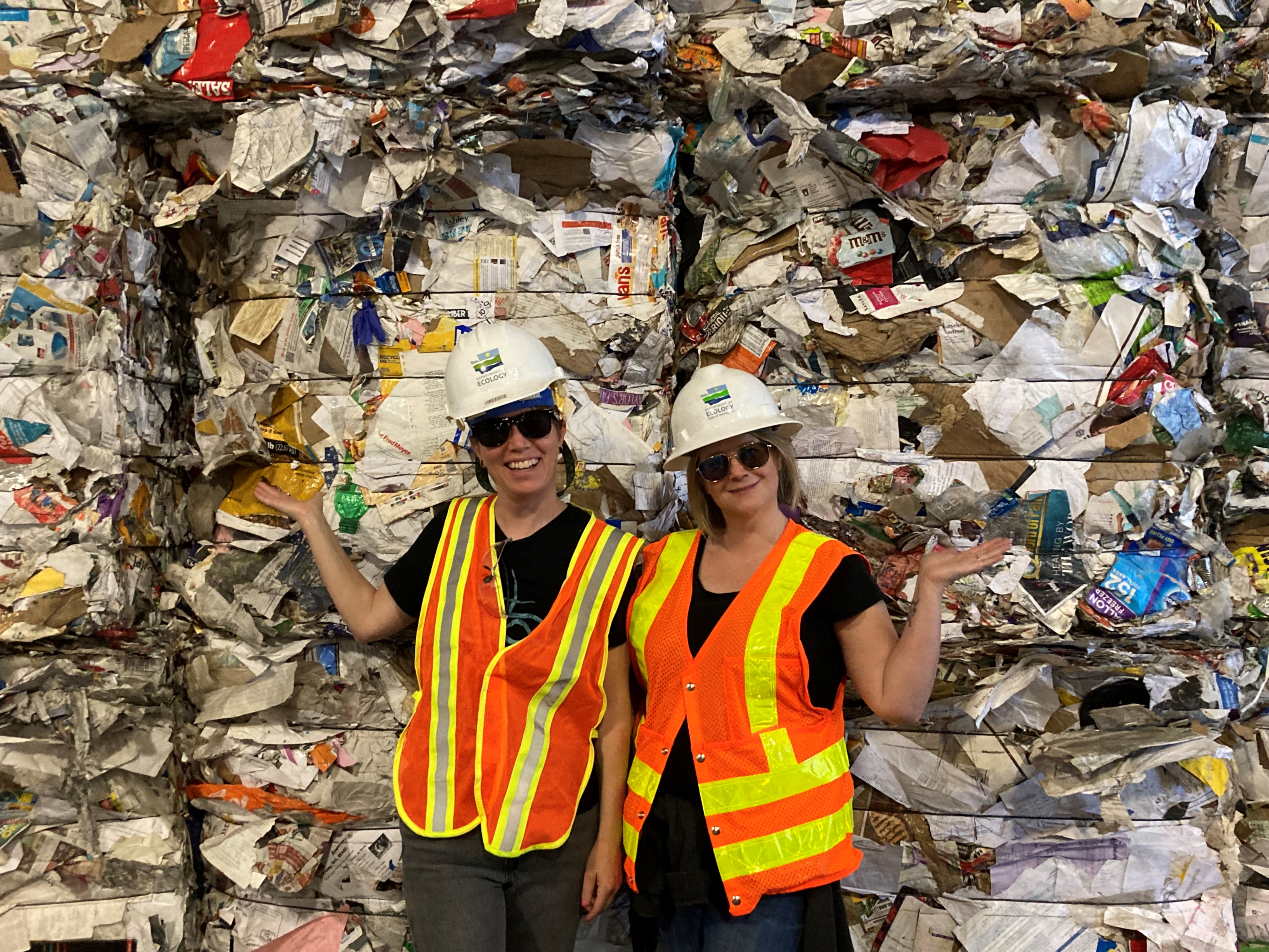 9:25 am	Tina Schaefer – NextCycle WA update
9:30 am 	Chery Sullivan – Organics Presentation
9:50 am 	Bio break
10:00 am 	Kara Steward - Past, present, future
10:15 am 	Mya Keyzers - Priority decision metrics
10:25 am 	Strategic planning
11:00 am 	Wrap-up
37
Project prioritization tool
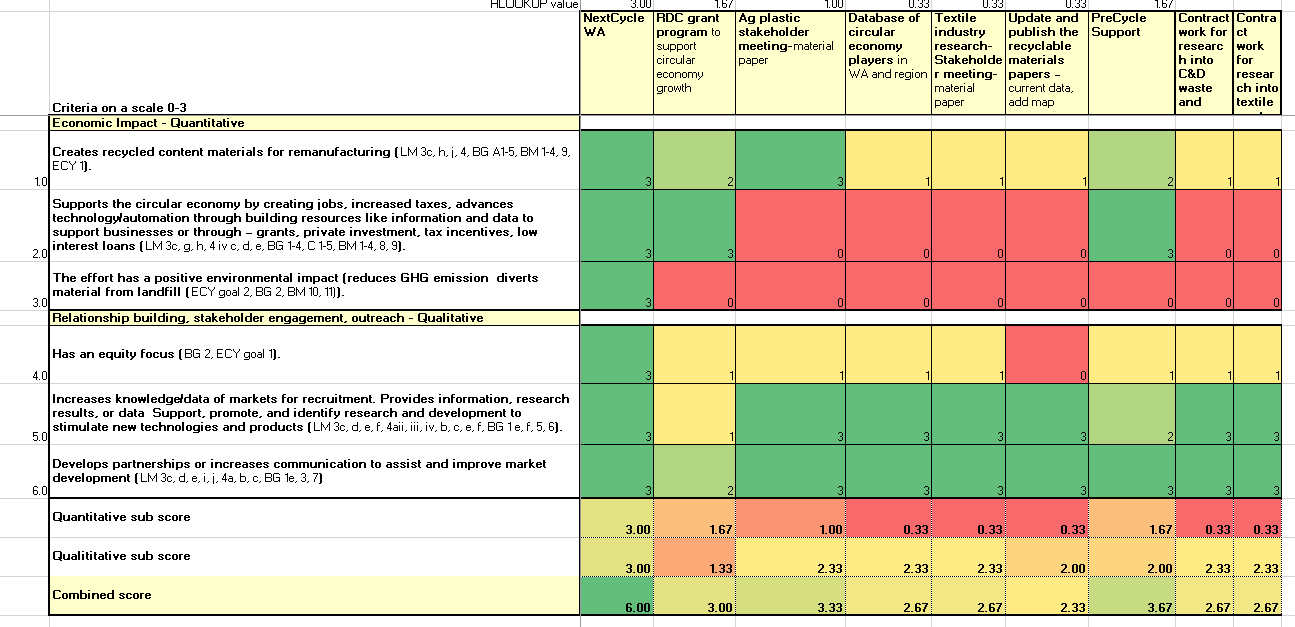 Split criteria into quantitative and qualitative 
Added data tab
Added project details tab
We know this isn’t the only way we will determine what to work on it, but one tool to lean on.
38
[Speaker Notes: EZpage-CenterProjectPrioritizationToolSept2023.xlsx (live.com)

BACKGROUND

This quasi quantitative tool was developed to give the Center a way to rank project ideas against the legislative mandate, the Center work plan, Ecology's agency goals, board goals, and Commerce's. 

This will give us place to start when new project ideas are introduced. It will facilitate discussion in the context of the goals and directives of the Center. This will also help with consistency through time and staff changes. 

Why do we need a priority tool: RDC resources are thin, our financial resources will be committed in the coming year to NextCycle (including Tina’s time and available contracting resources ($$). The remaining RDC resources are staff time – Kara, Mya, some of Kirk.

Why we need a screening process: with the number of areas where we can focus our resources, we’d like to make strategic choices in the use of resources. It can also provide a consistency through time. 

HOW TO

Find your tab and fill in all cells in the scoring table. 

The grid cells are controlled by a drop down 0-3, no decimals allowed or other numbers. 

The criteria is separated into quantitative and qualitative, with 3 criteria each. The idea was to give projects with less connection to hard data (qualitative) an equal evaluation. We made the choice to limit the criterial to 6 total. Each was given equal weight with a range of 0-3 has the scoring option. 

Each criterial was mostly taken directly from the legislative mandate. In () after is an acronym referencing what goal it relates to. For example LM3a means it came from the legislative mandate 3a. 

The top columns are a list of projects we have plans to continue doing or would like to do. For more details on the projects see the Project ideas details tab.

As scores are filled in the conditional formatting showing high values in green and low values in yellow. Once all the cells are filled in the scores will autofill in the ranking results table below, the project titles will not auto fill, you have to copy/paste them below or don't worry about it and I will do it. 

Once you are done, email it back to Mya and she will compile everyone's results and share back with the group. You can see an example from our internal test group on the All Scores tab. 

These results would be used to direct what projects and the order of priority the RDC should work on.]
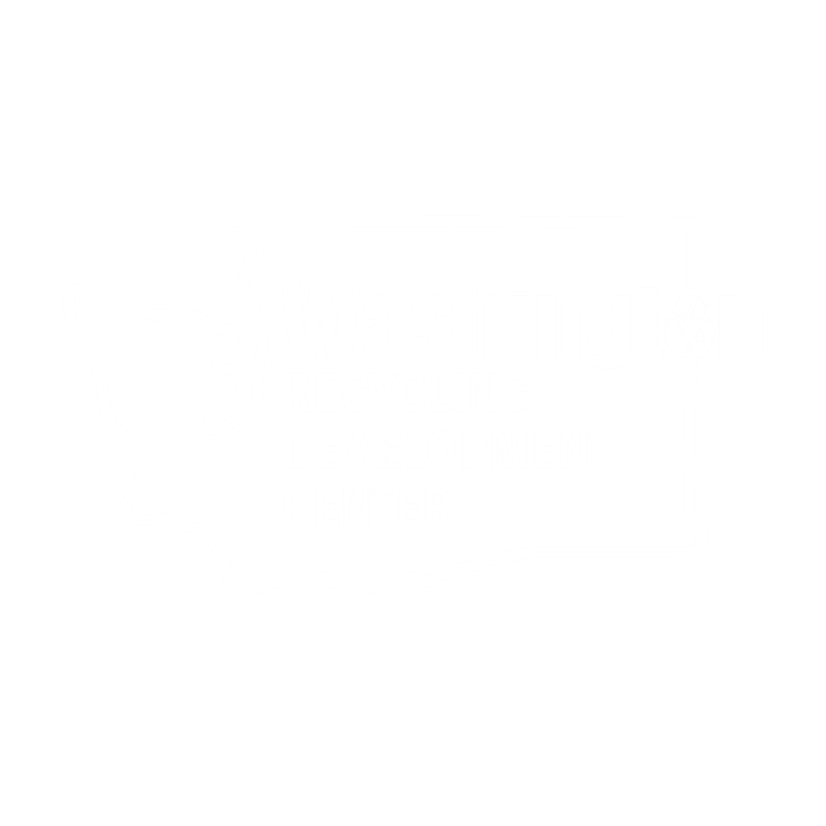 AGENDA
9:00 am	Welcome
9:10 am	Board roundtable
9:15 am	Commerce and Ecology updates
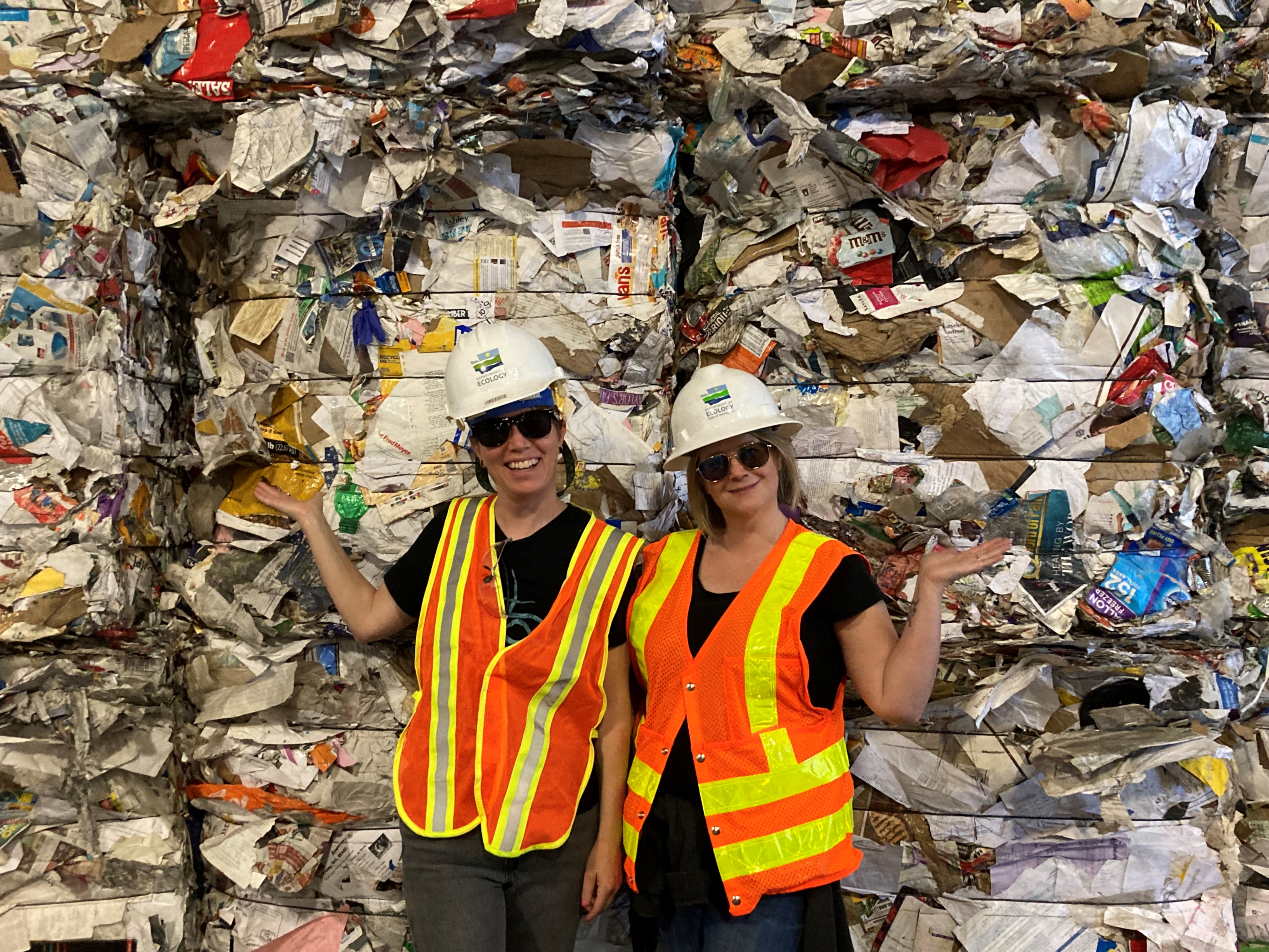 9:25 am	Tina Schaefer – NextCycle WA update
9:30 am 	Chery Sullivan – Organics Presentation
9:50 am 	Bio break
10:00 am 	Kara Steward - Past, present, future
10:15 am 	Mya Keyzers - Priority decision metrics
10:25 am 	Strategic planning
11:00 am 	Wrap-up
39
Center strategic planning by material type
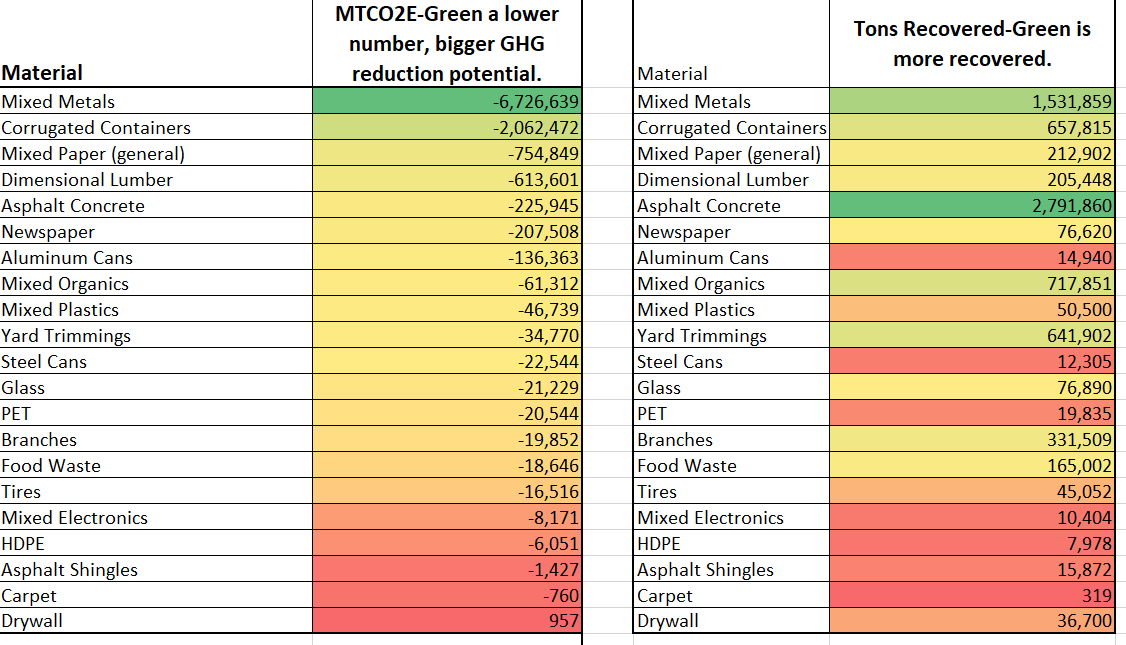 40
Questions?
41
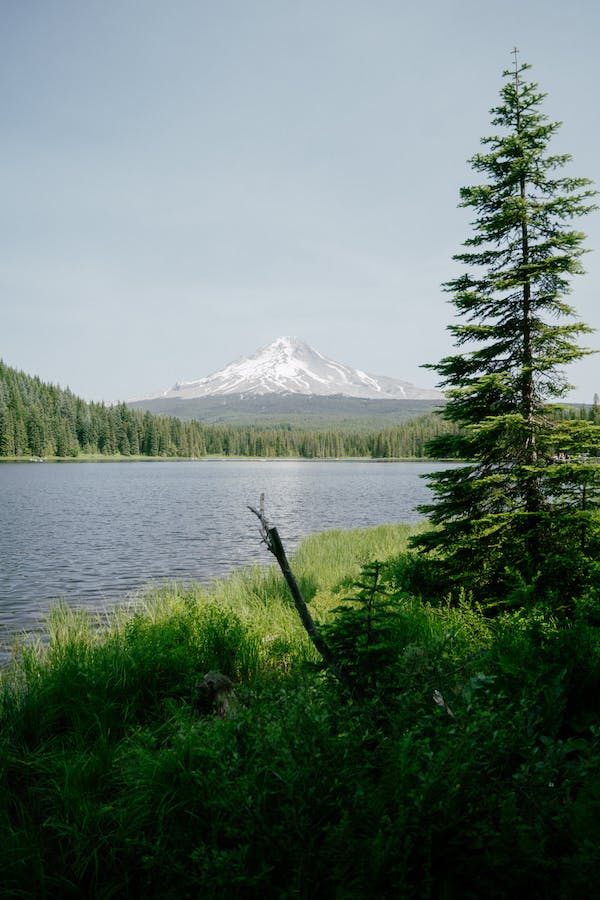 Wrap up
Next meeting:
Wednesday, January 10th, 2024
Location: to be determined 
Tour: to be determined

Tasks from today:
Notes and slides from today will be posted to the EZ page next week.
Links to the XXXXX.
42
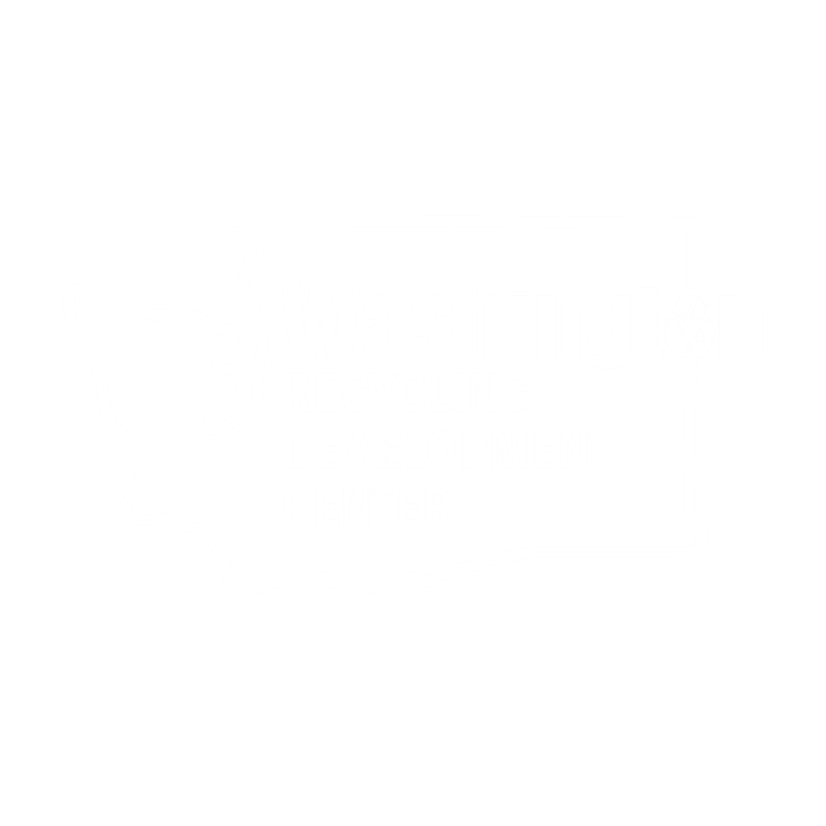 See you all at the January 10th board meeting!
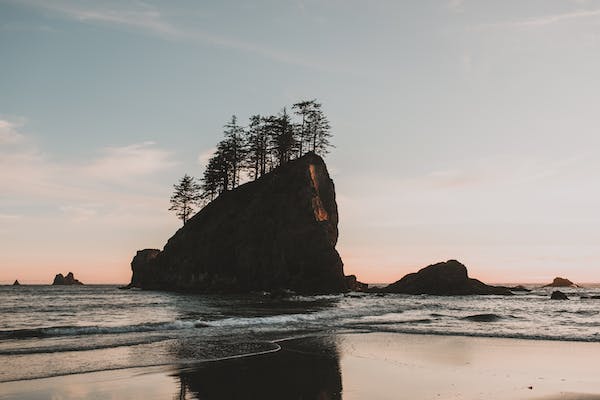 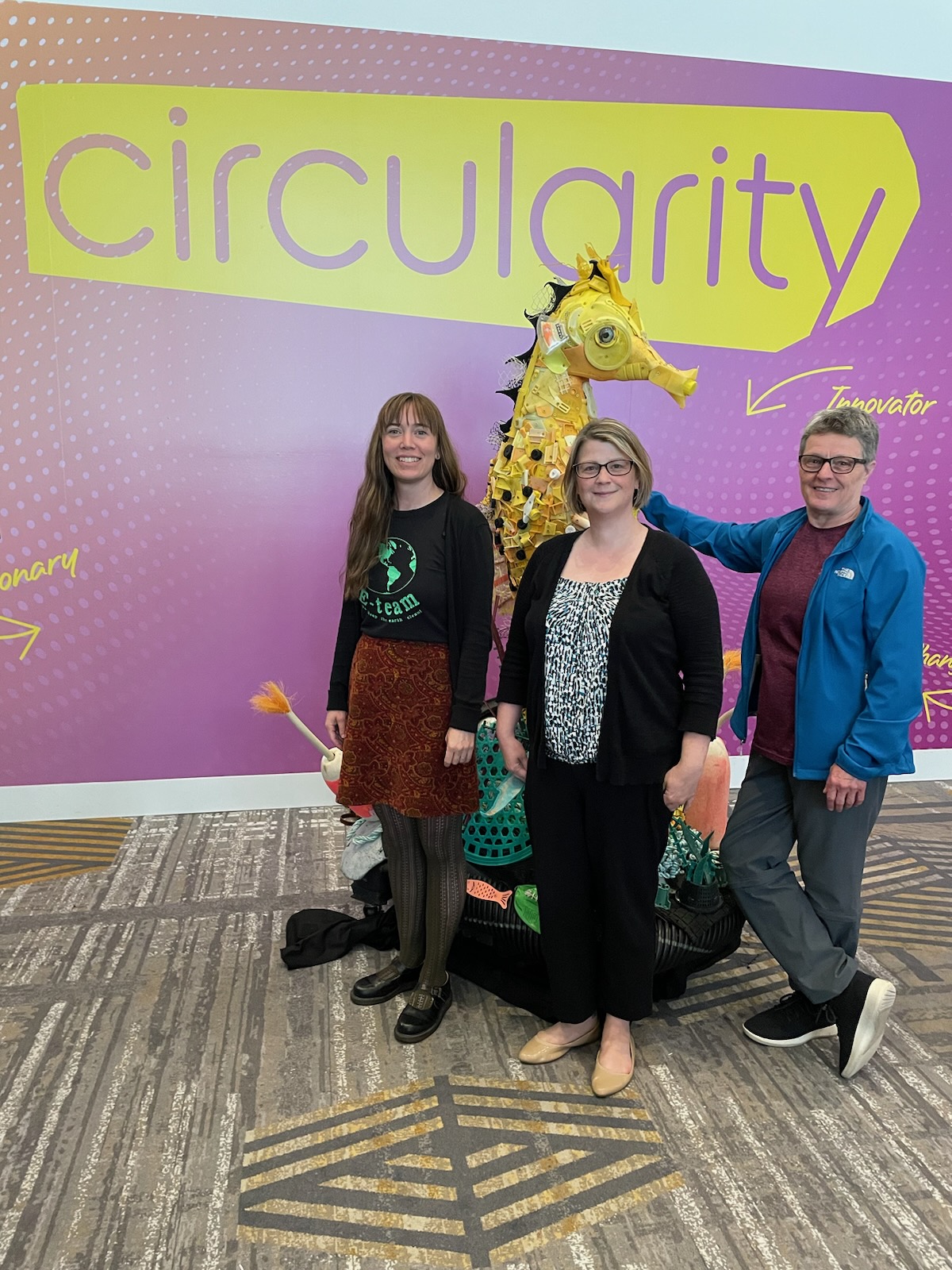 43